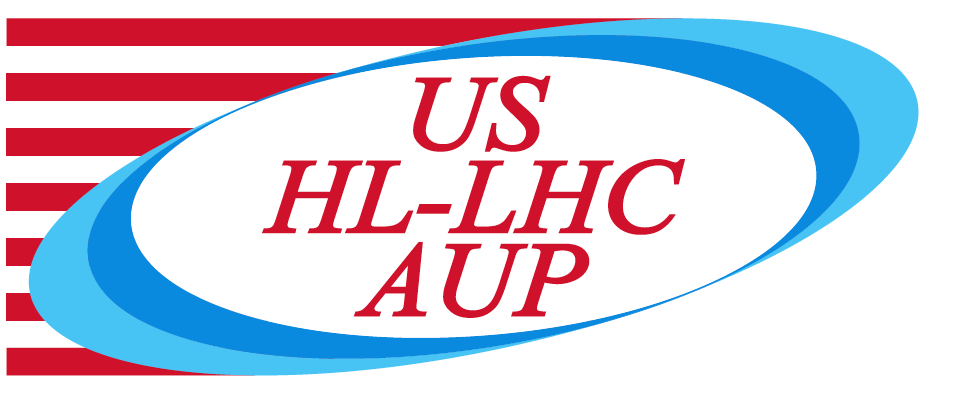 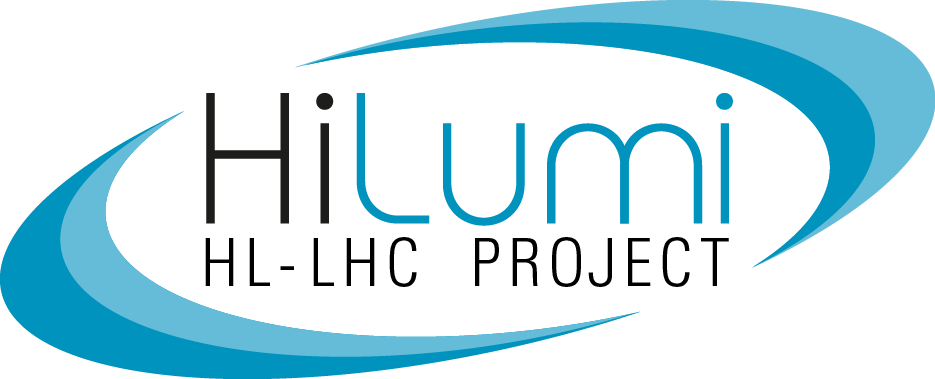 302.4.01 - Magnets Vertical Test
AUP DOE IPR July 23-25, 2024
Piyush Joshi – Brookhaven National Laboratory
L3 and CAM for Vertical Magnet Test at BNL
HL-LHC AUP DOE IPR  – July 23–25, 2024
Outline
Scope, Interfaces, Dependencies & Team
Achievements since Rebaseline. 
Procurement Status
Schedule
Cost and Schedule Performance & VAR Reports
Estimate at Completion
QA/QC
Risks
ES&H
Summary
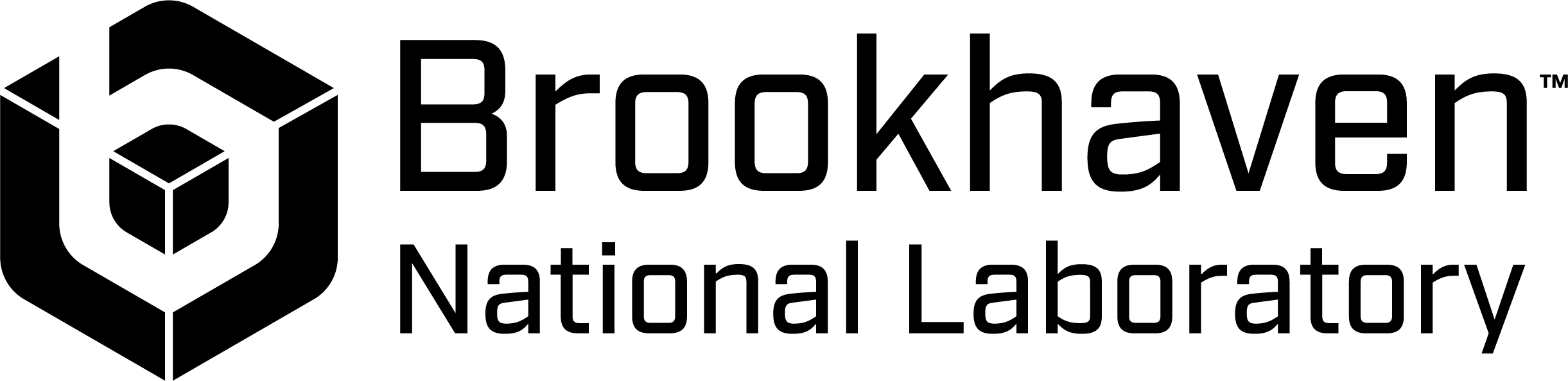 HL-LHC AUP DOE IPR  – July 23–25, 2024
2
Charge #2,#3
WBS 302.4.01: Scope
Scope
Receive MQXFA magnets from LBNL
Prepare magnet for test at 1.9K in vertical test cryostat
Test magnet and analyze results
Ship magnet to FNAL
Deliverables:
23 magnet tests.
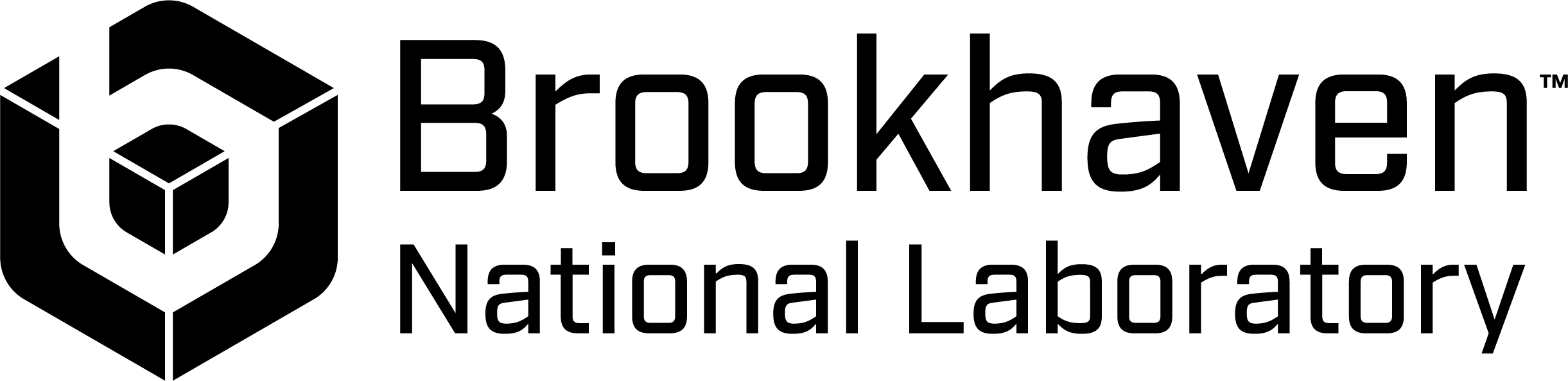 HL-LHC AUP DOE IPR  – July 23–25, 2024
3
Typical Magnet Test Sequence (Scope)
Charge #2,#3
Incoming inspection of Magnet
(Warm measurements)
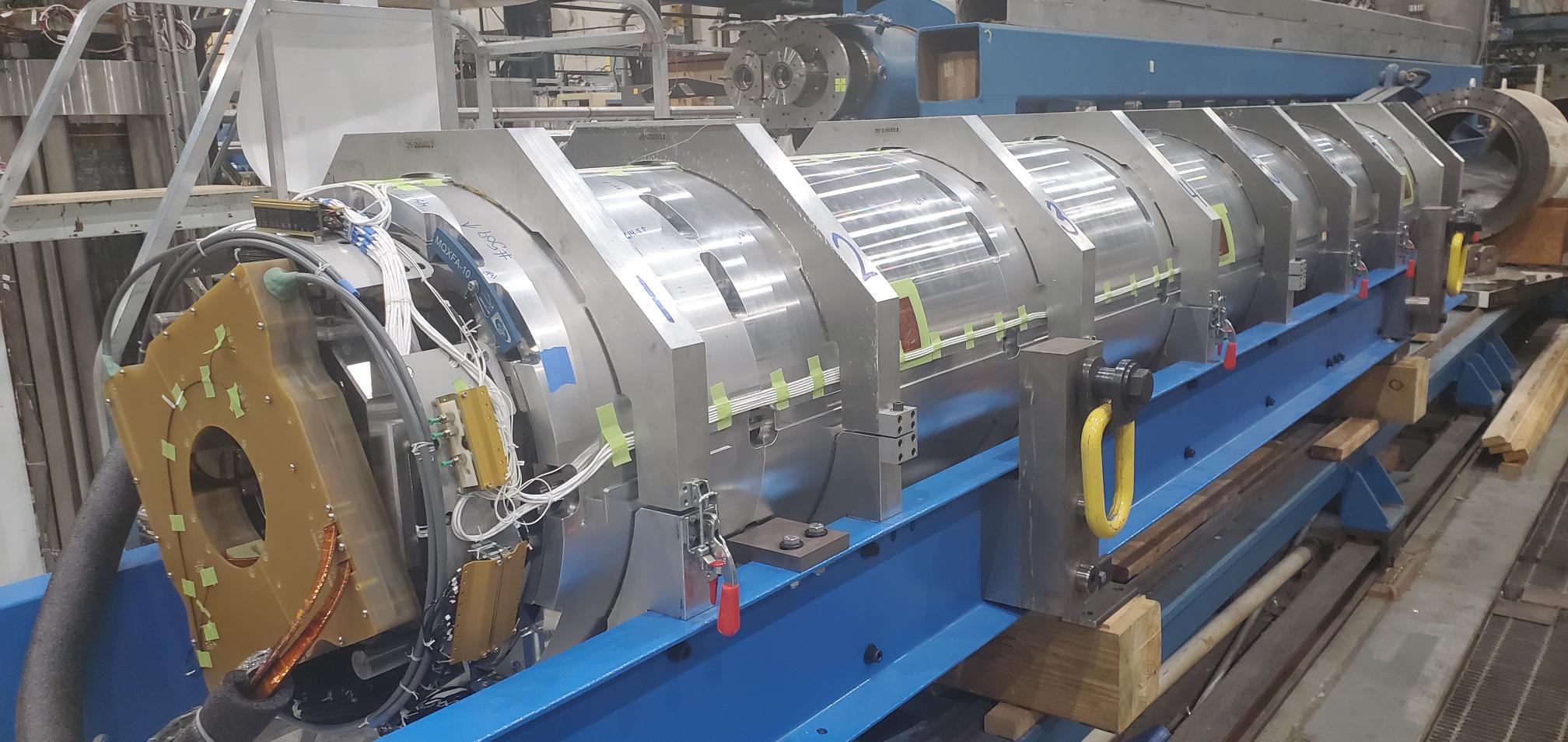 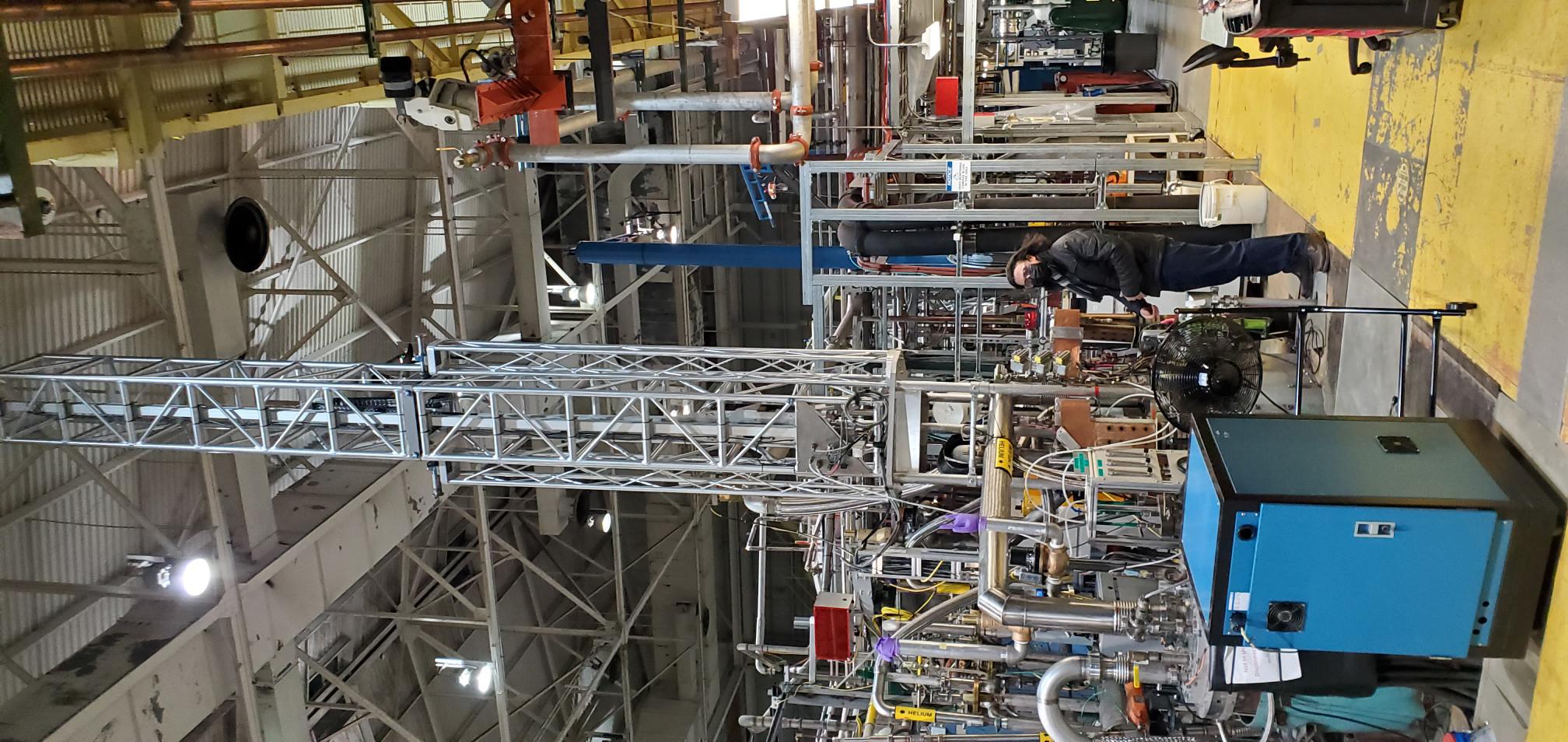 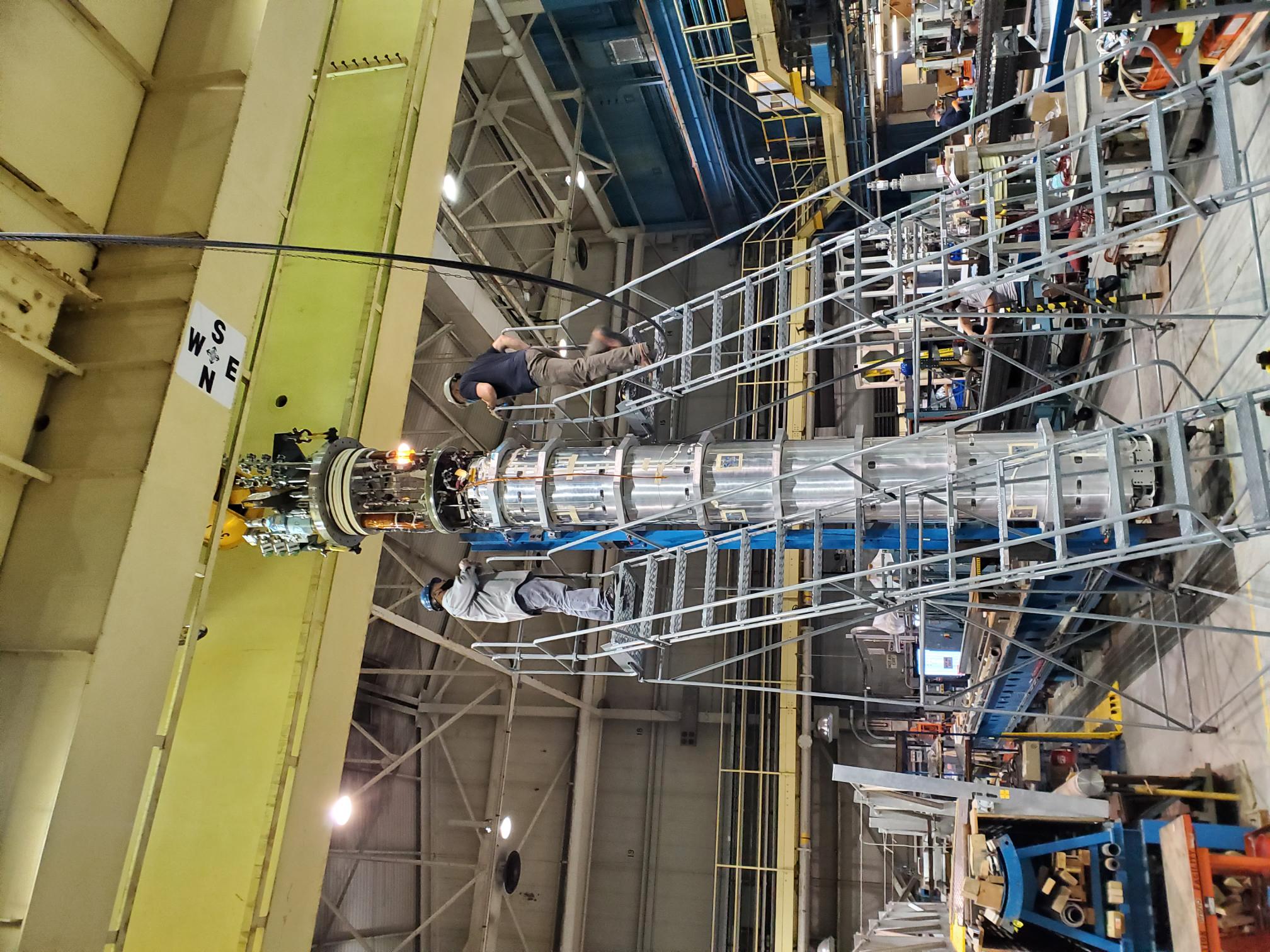 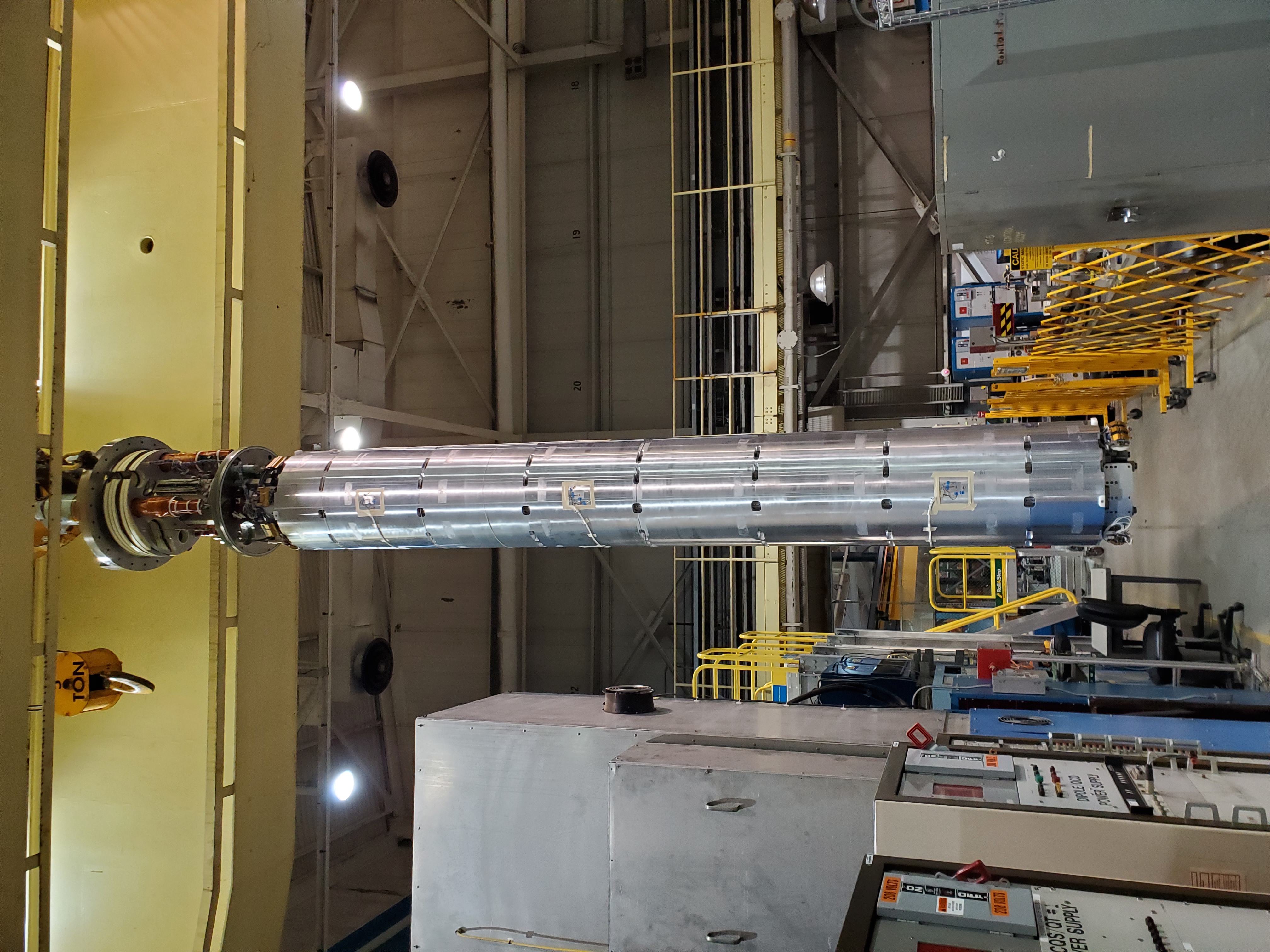 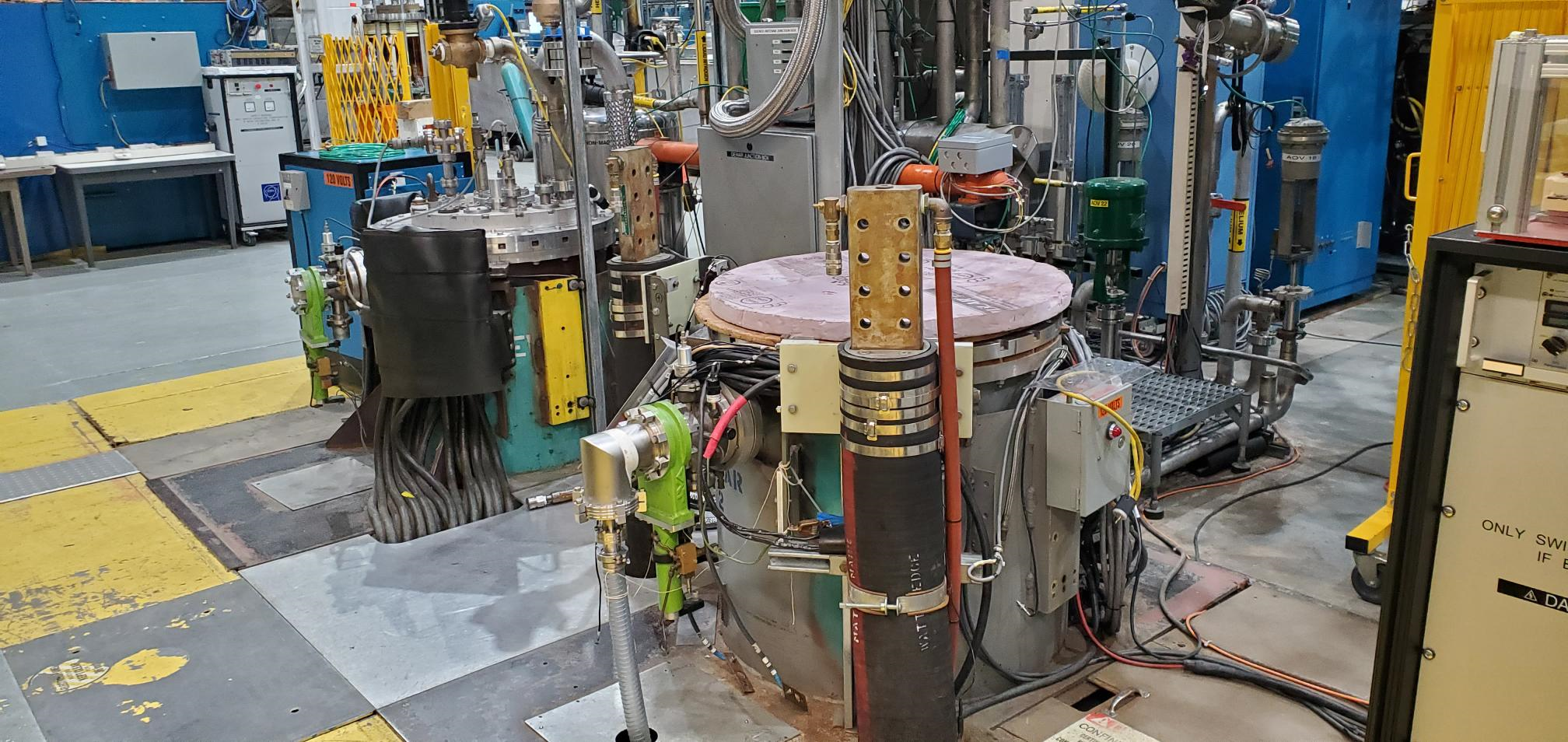 Magnet is Upright and attached to top hat
Magnet in Test Dewar with Field Measurement Probe
Prepared magnet with all power and instrumentation connection transported to test Dewar
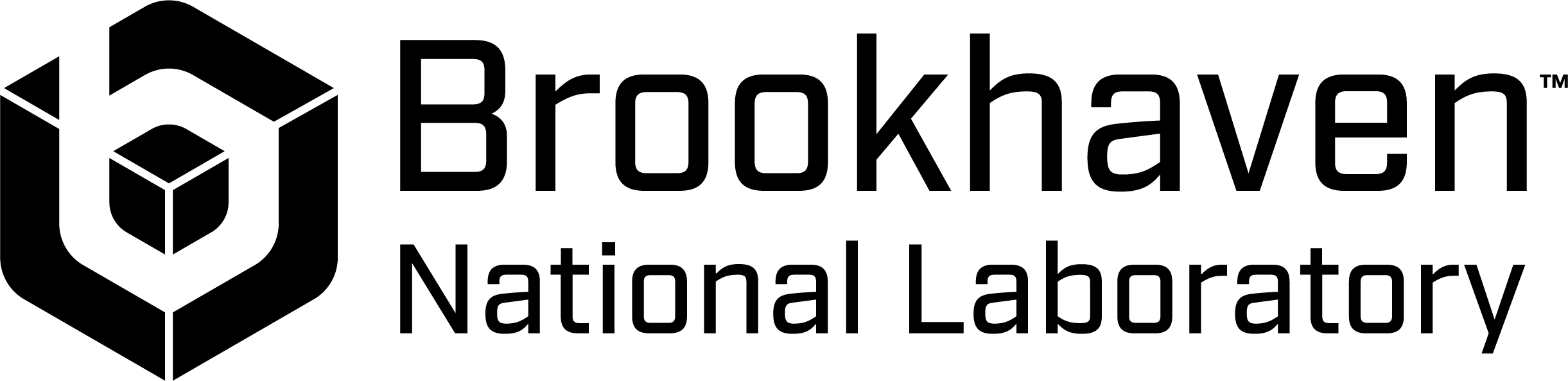 HL-LHC AUP DOE IPR  – July 23–25, 2024
4
WBS 302.4.01: Interfaces
Charge #2,#3
Interface Control Matrix is from: US-HiLumi-doc-219.
302.4.01 Magnets Vertical Test has three interface documents.
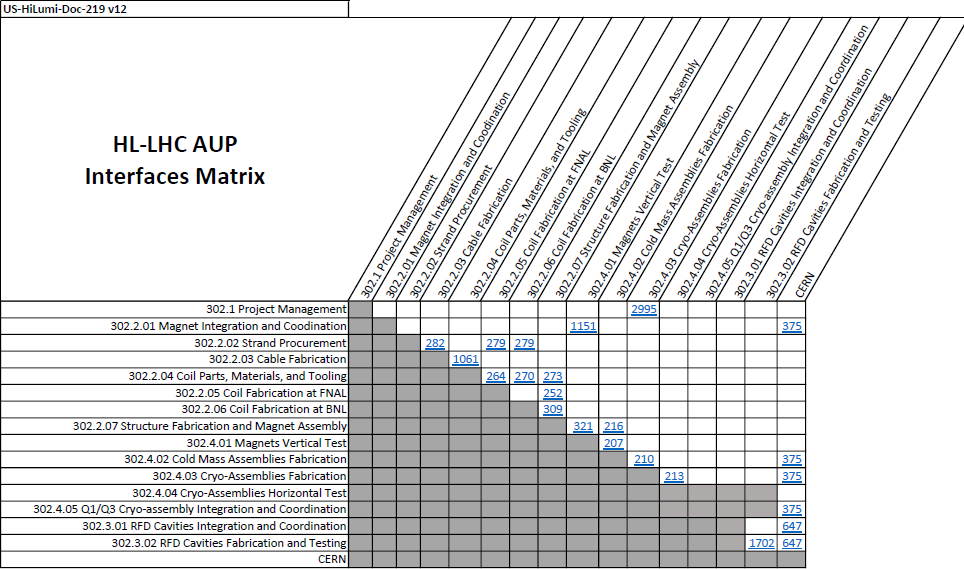 US-HiLumi-doc-1151
US-HiLumi-doc-321
US-HiLumi-doc-207
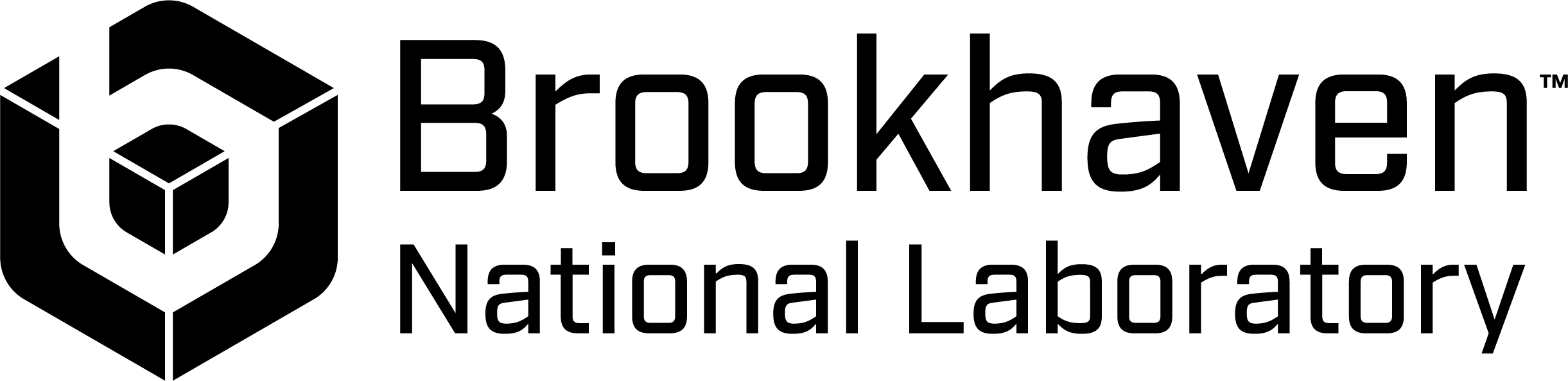 HL-LHC AUP DOE IPR  – July 23–25, 2024
5
Charge #3
WBS 302.4.01: External Dependencies
Receiving magnet for testing from LBNL. 
Receiving helium gas and liquid nitrogen from vendors (Air Gas and Messer).
Storing tested magnets before being shipped to Fermi Lab.
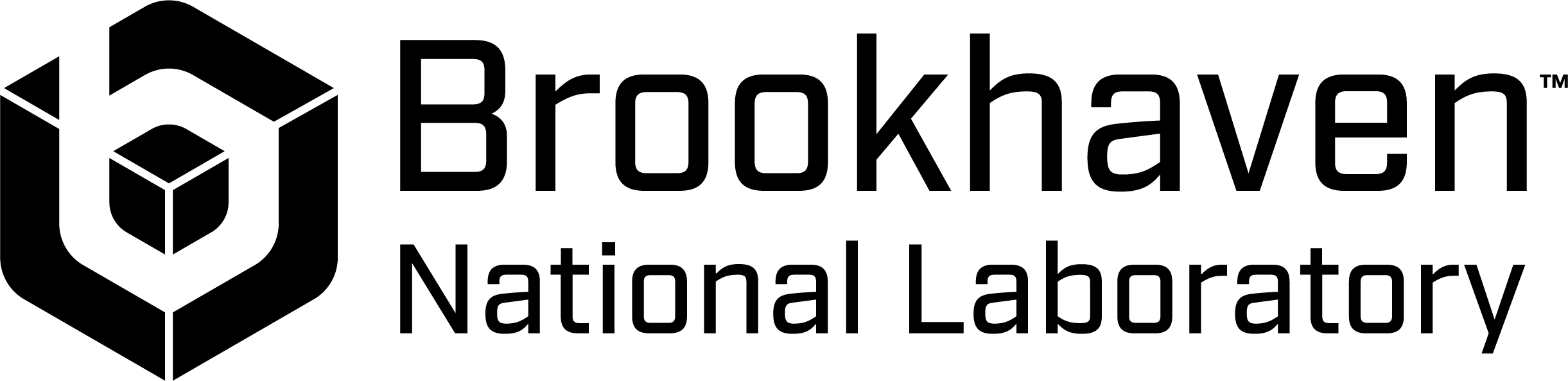 HL-LHC AUP DOE IPR  – July 23–25, 2024
6
WBS 302.4.01: Team
Charge #2
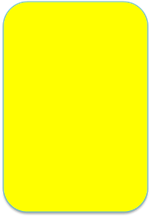 Experienced Team:
Piyush Joshi
Febin Kurian
Bill McKeon
Frank Brandi
Justin Amari
Pat Doutney
Pete Galioto
James Bush
Brandon Kelly
HL-LHC AUP DOE IPR  – July 23–25, 2024
7
Charge #1
WBS 302.4.01: Achievements since Rebaseline
Six Magnets tested at Brookhaven National Laboratory:
MQXFA-8b: Retest of MQXFA-08 after repair. Magnet successfully trained to operate at nominal current. 
MQXFA-13: Magnet did not reach stable operating current
MQXFA-14b:Magnet successfully trained to operate at nominal current. 
MQXFA-7b: Retest of MQXFA-07 after repair. Magnet successfully trained to operate at nominal current
MQXFA-15: Magnet successfully trained to operate at nominal current. 
MQXFA-17: Magnet did not reach stable operating current.
High current successful ramps (16230A and above) performed at the facility=78
High current unsuccessful ramps (quenches below 16530A)=80
Total high current ramps performed at this facility=158.

Magnet Facility improvements and repairs:
DI cooling water upgrade to chiller-based system from water tower-based system for continues operation through hot summer days.
New helium purifier installed - To be commissioned in mid August.
New Linde 1630 liquefier with capacity of 70 liters/hour installed. Commissioning starting on September 18th. 
New Linde 1430 liquefier with capacity of 40 liters/hour installed. Commissioning starting on September 18th.
Existing liquefaction capacity is 310 liters/hour.
Total liquefaction capacity increased to 420 liters/hour
 Magnetic measurement probe system repaired.
Splicing fixture repaired.
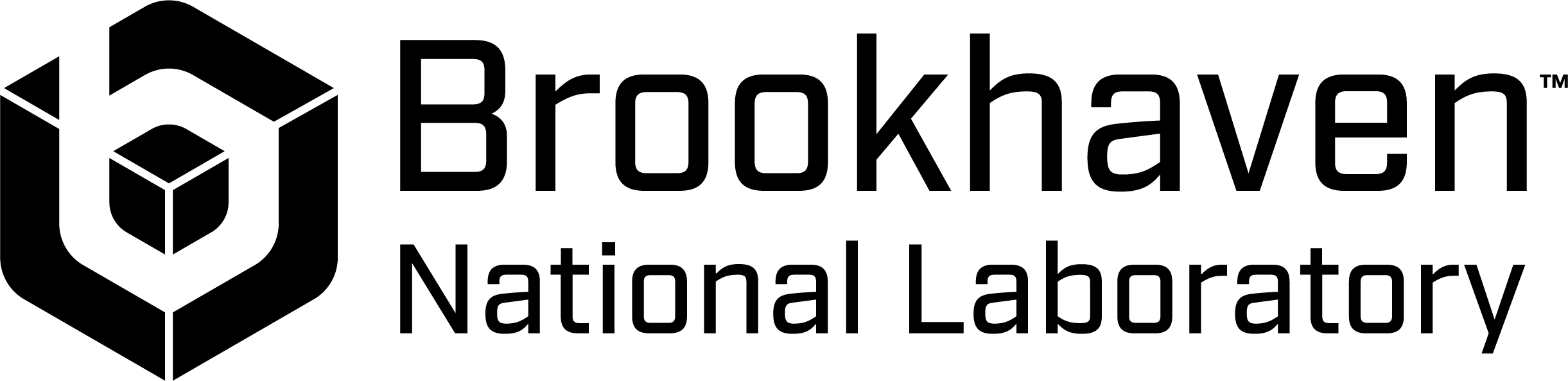 HL-LHC AUP DOE IPR  – July 23–25, 2024
8
Charge #1
Achievements since Rebaseline
* Magnets MQXFA-16 and MQXFA-18 will not be tested vertically at BNL
9
HL-LHC AUP DOE IPR  – July 23–25, 2024
WBS 302.4.01: Achievements since Rebaseline
Charge #1
Training plots of successful Magnets
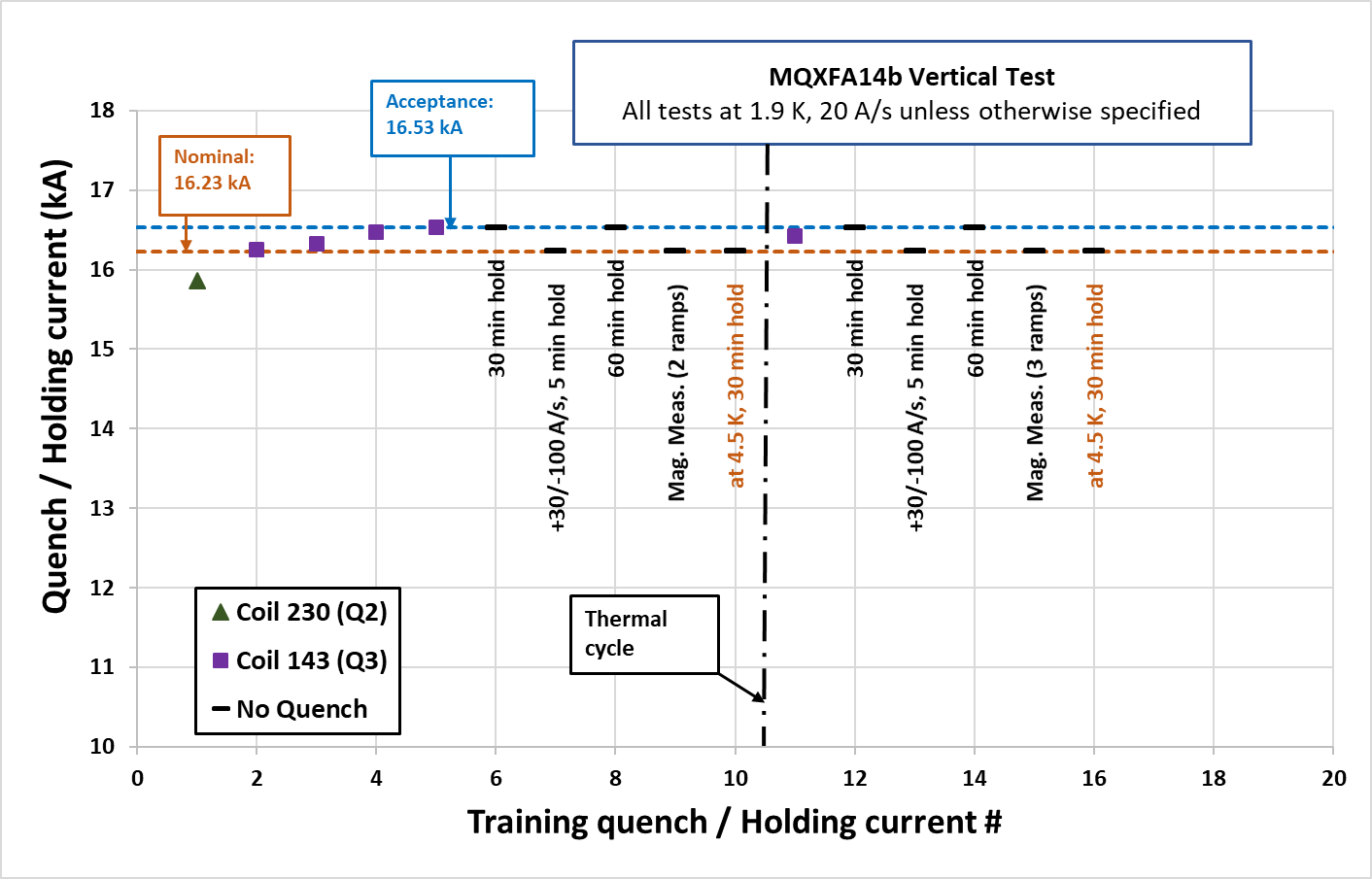 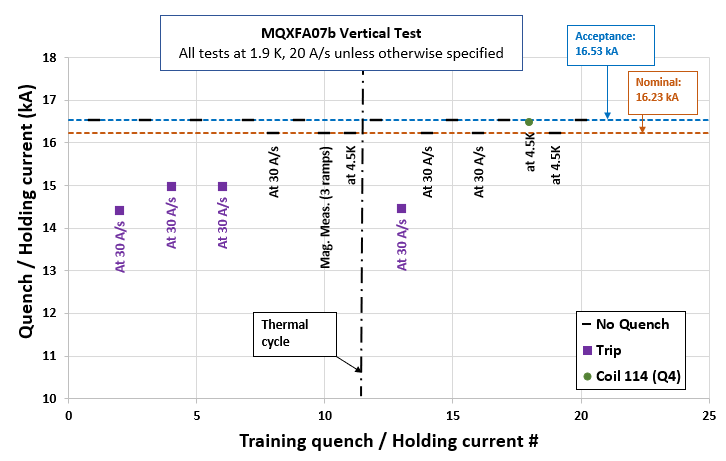 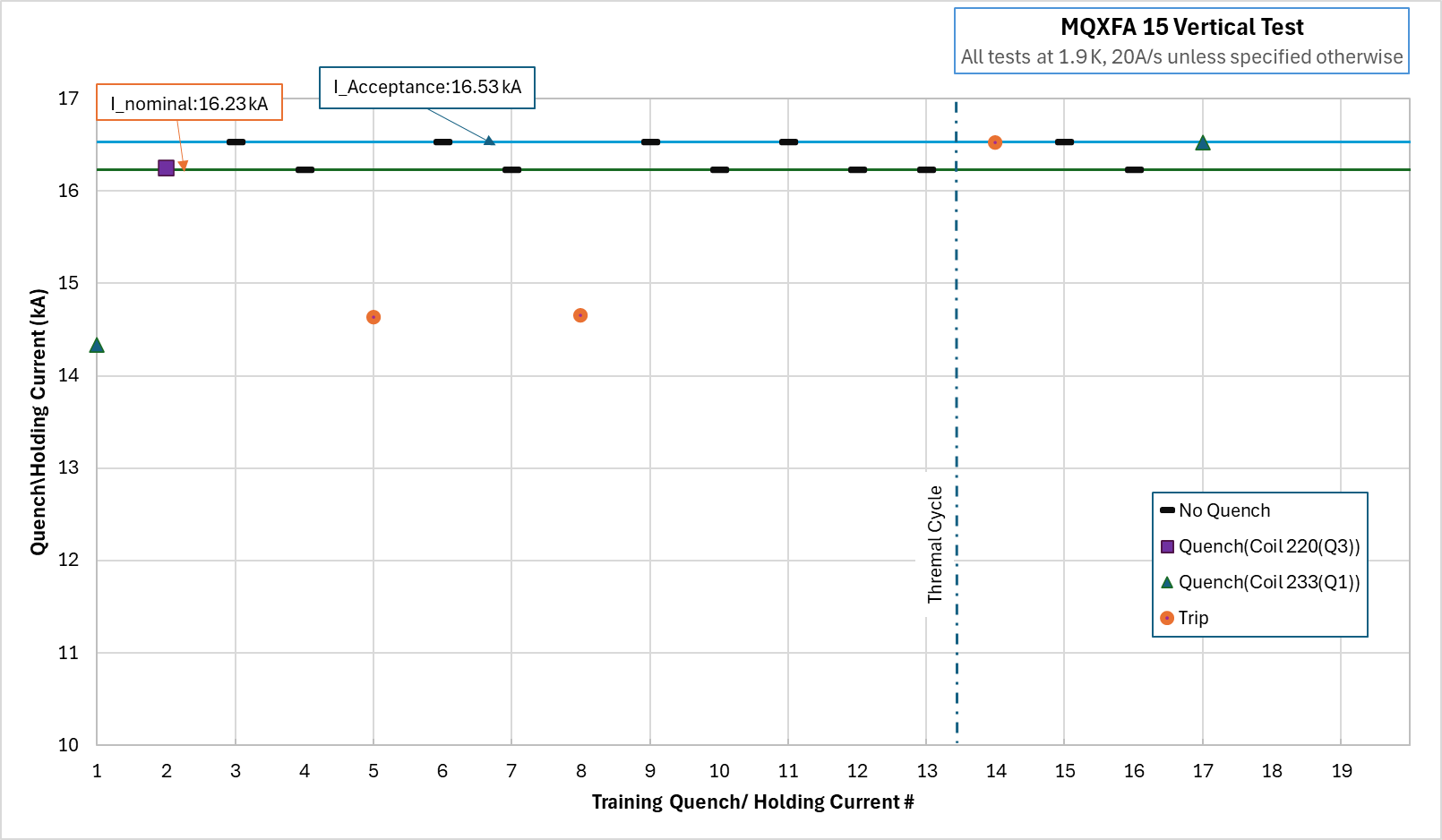 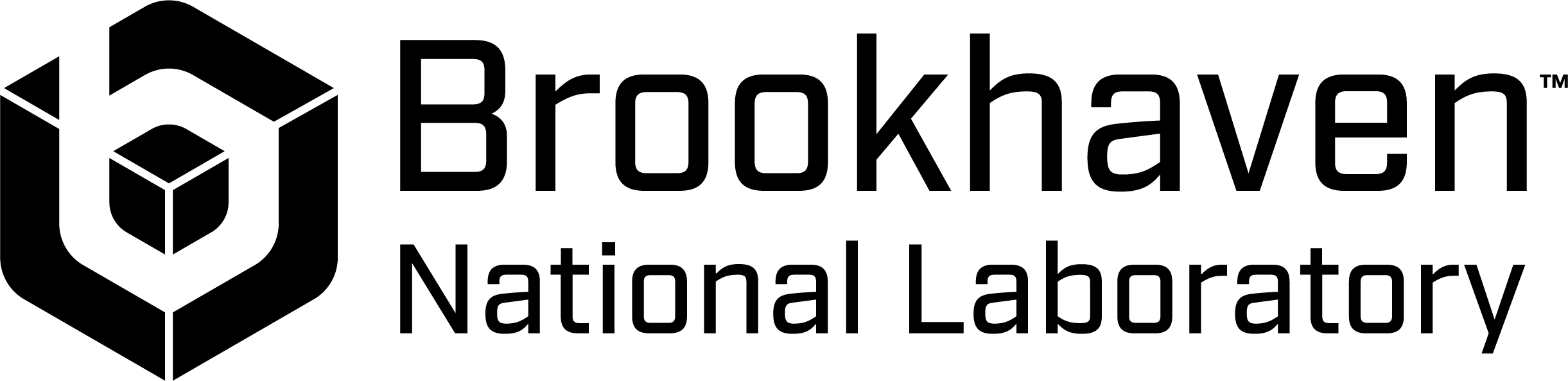 HL-LHC AUP DOE IPR  – July 23–25, 2024
10
Charge #1
WBS 302.4.01: Achievements since Rebaseline
Training plots of unsuccessful Magnets
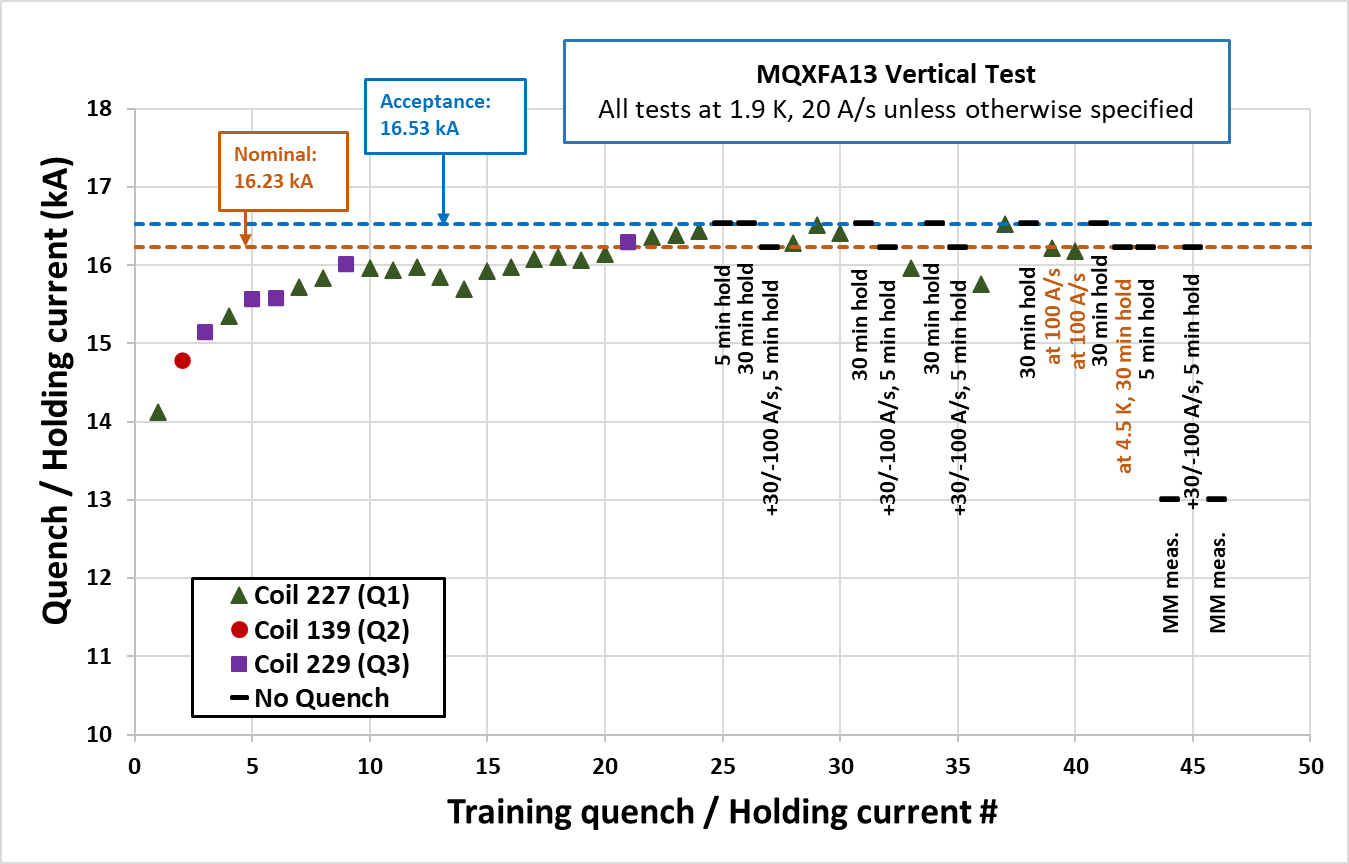 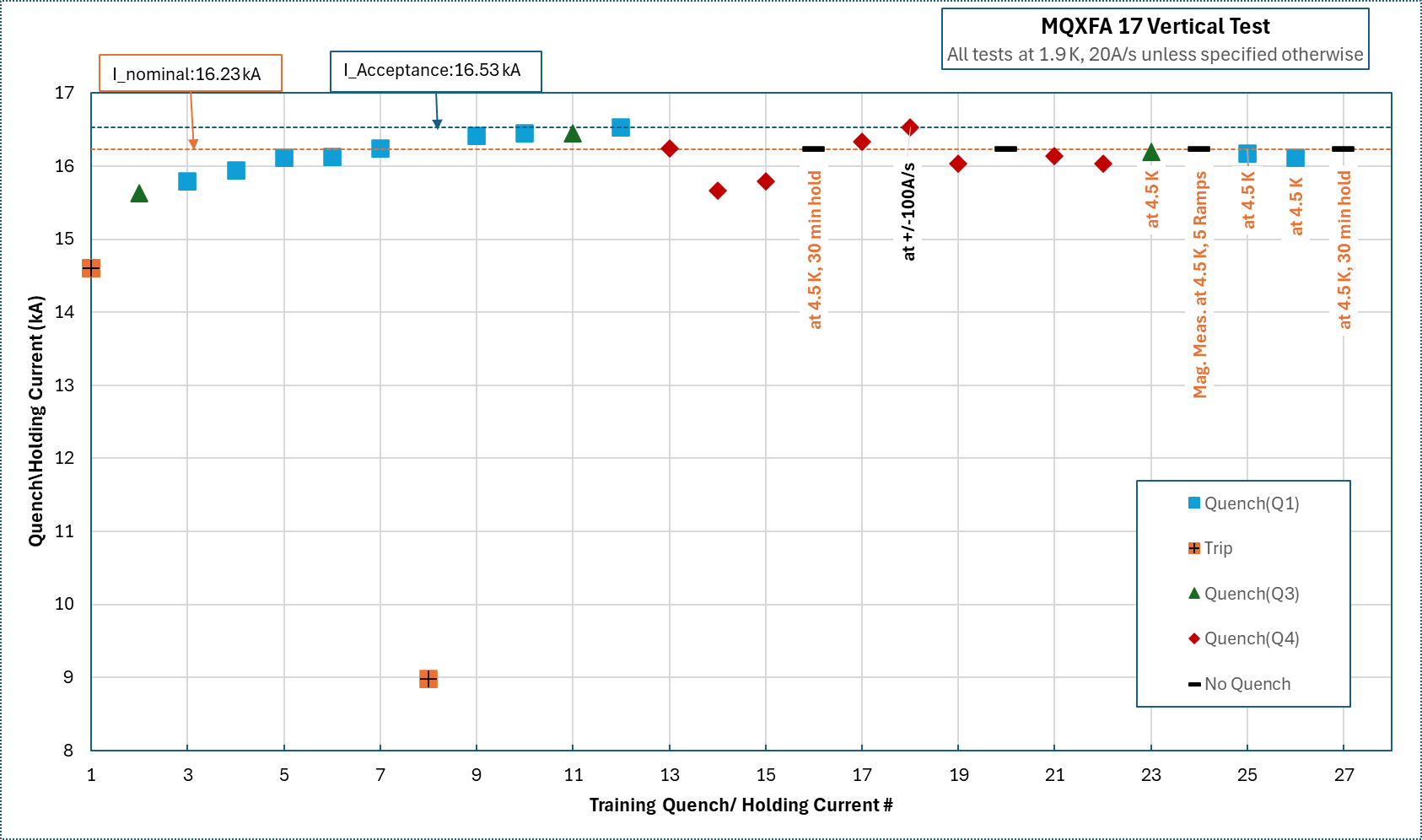 HL-LHC AUP DOE IPR  – July 23–25, 2024
11
Charge #1
WBS 302.4.01: Achievements since Rebaseline
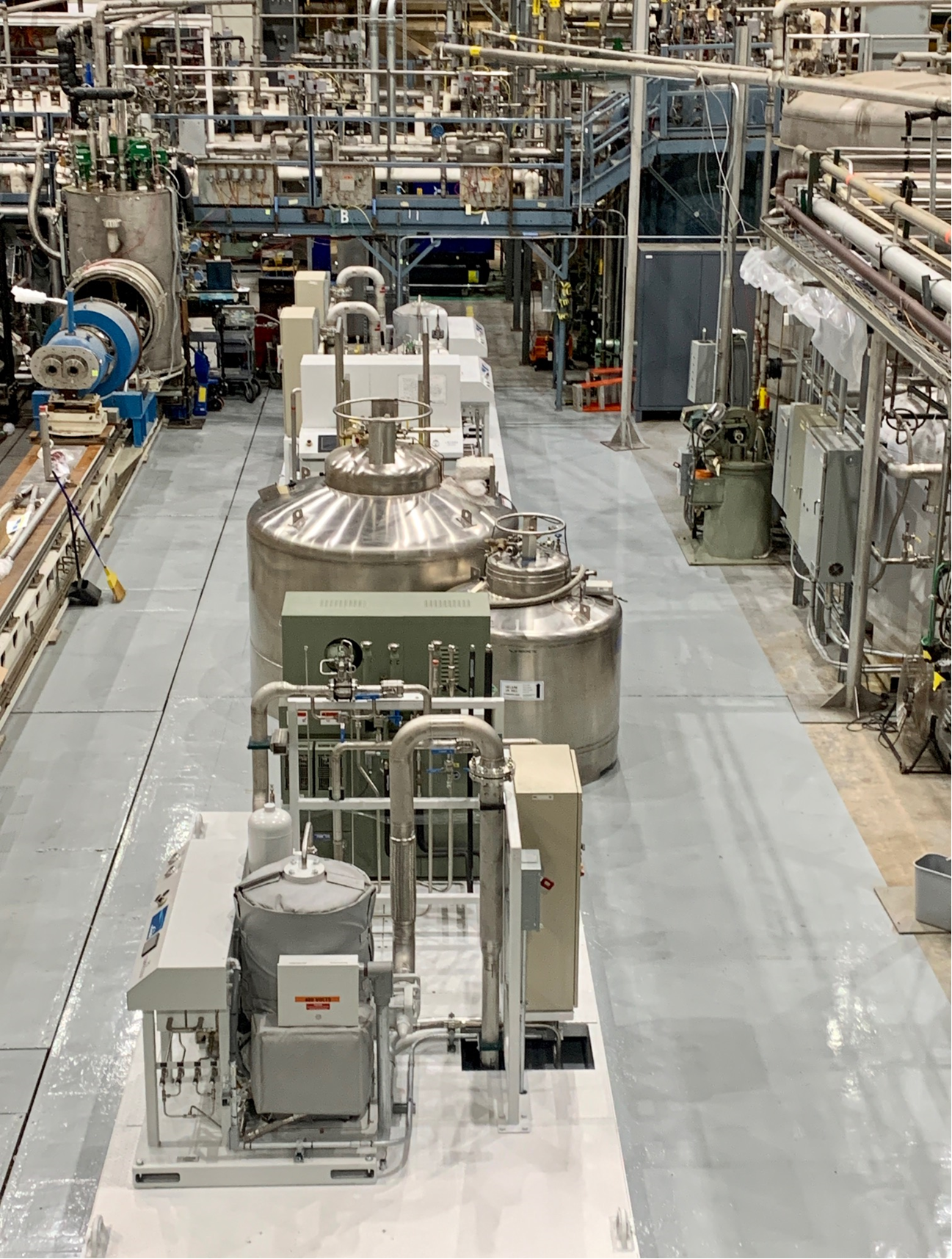 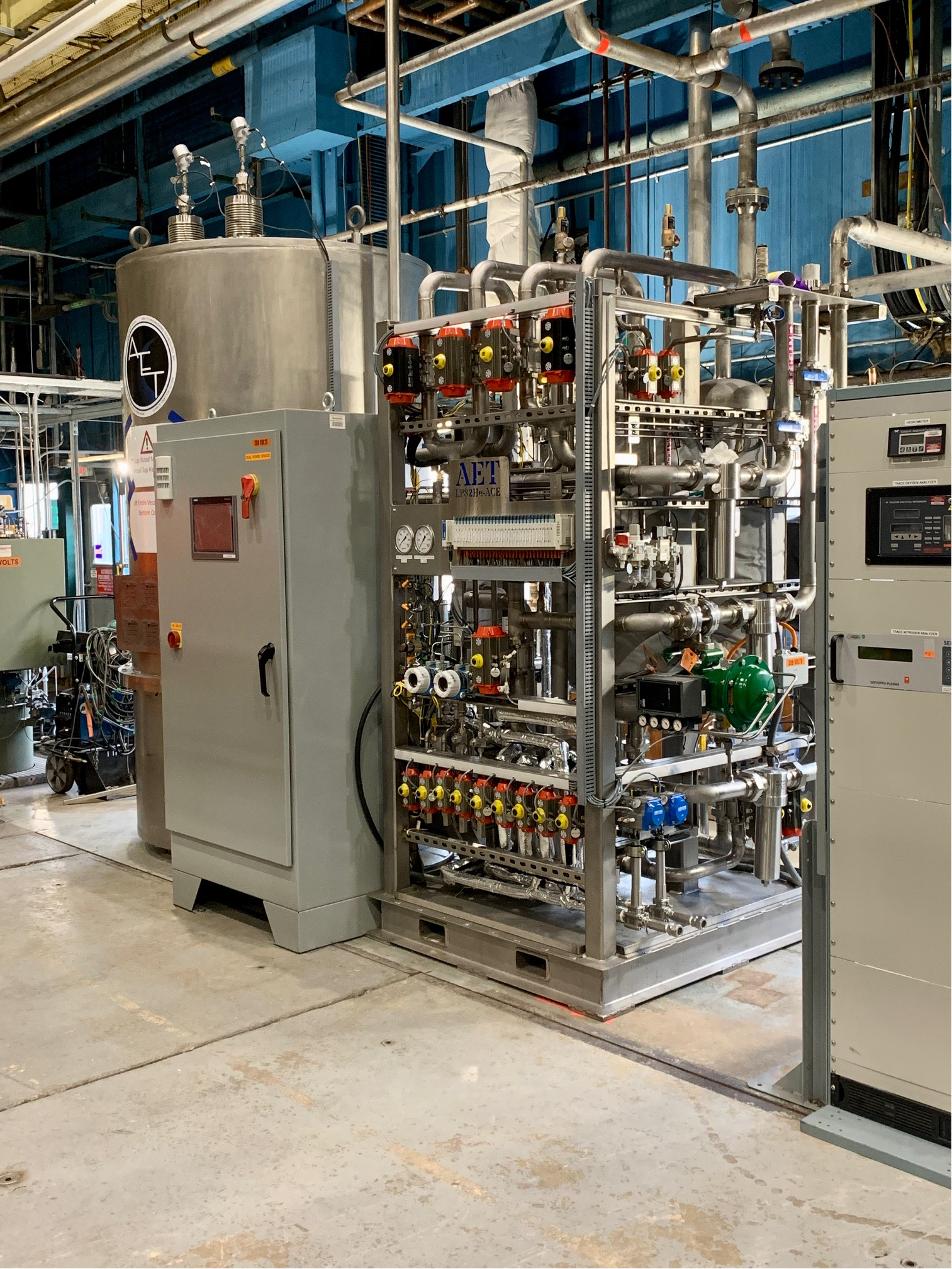 Installation of New Linde 1630 (70l/h)
 and 1430(40l/h)
Installation of New Purifier
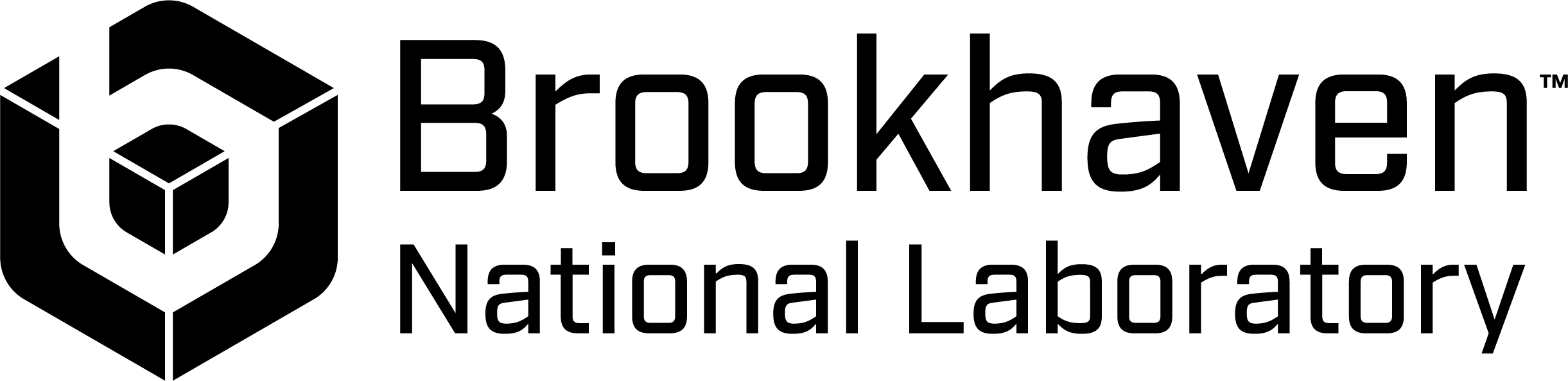 HL-LHC AUP DOE IPR  – July 23–25, 2024
12
WBS 302.4.01: Achievements since Rebaseline
Charge #1
New DI water system and controls.
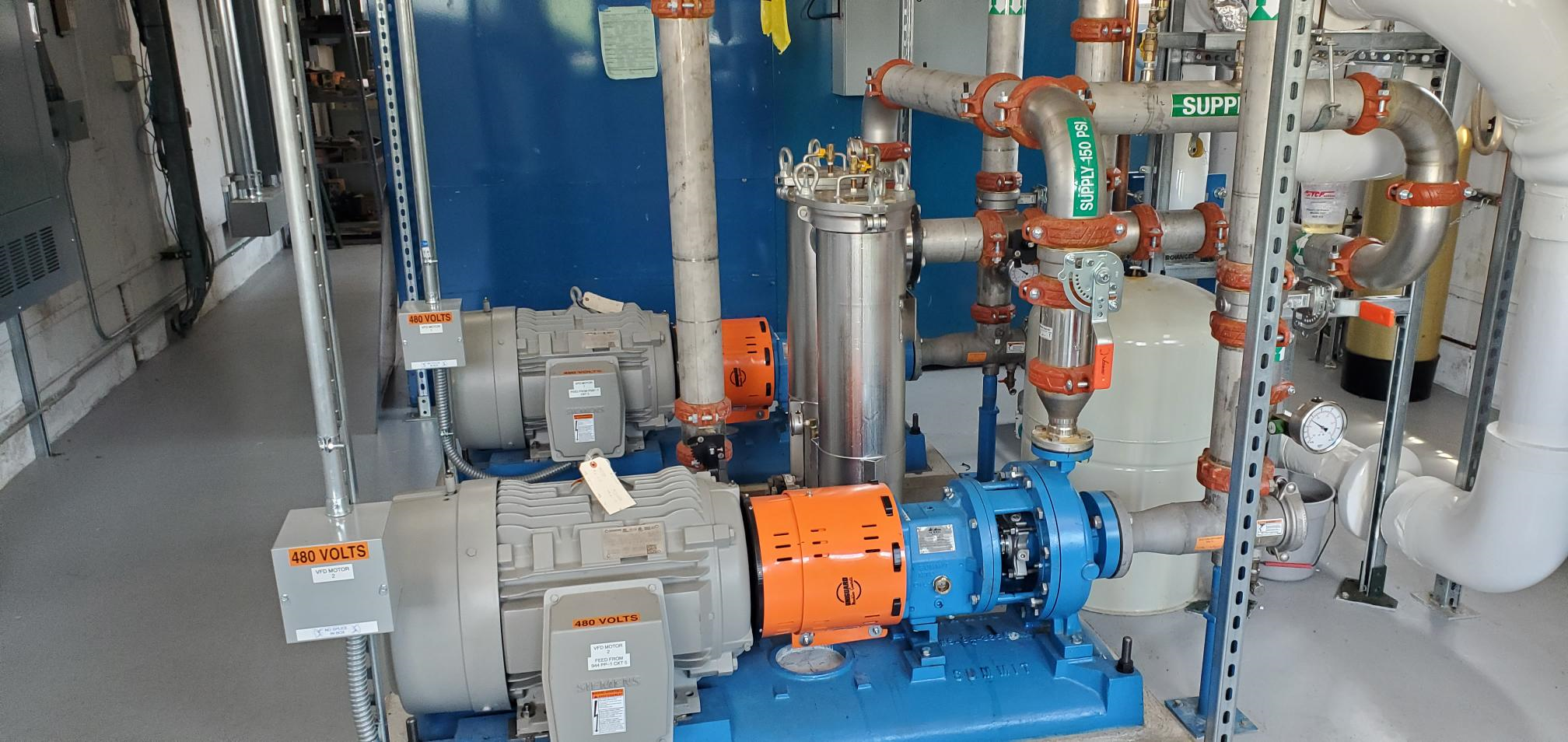 500kW cooling capacity
300GPM
Pumps and heat exchanger
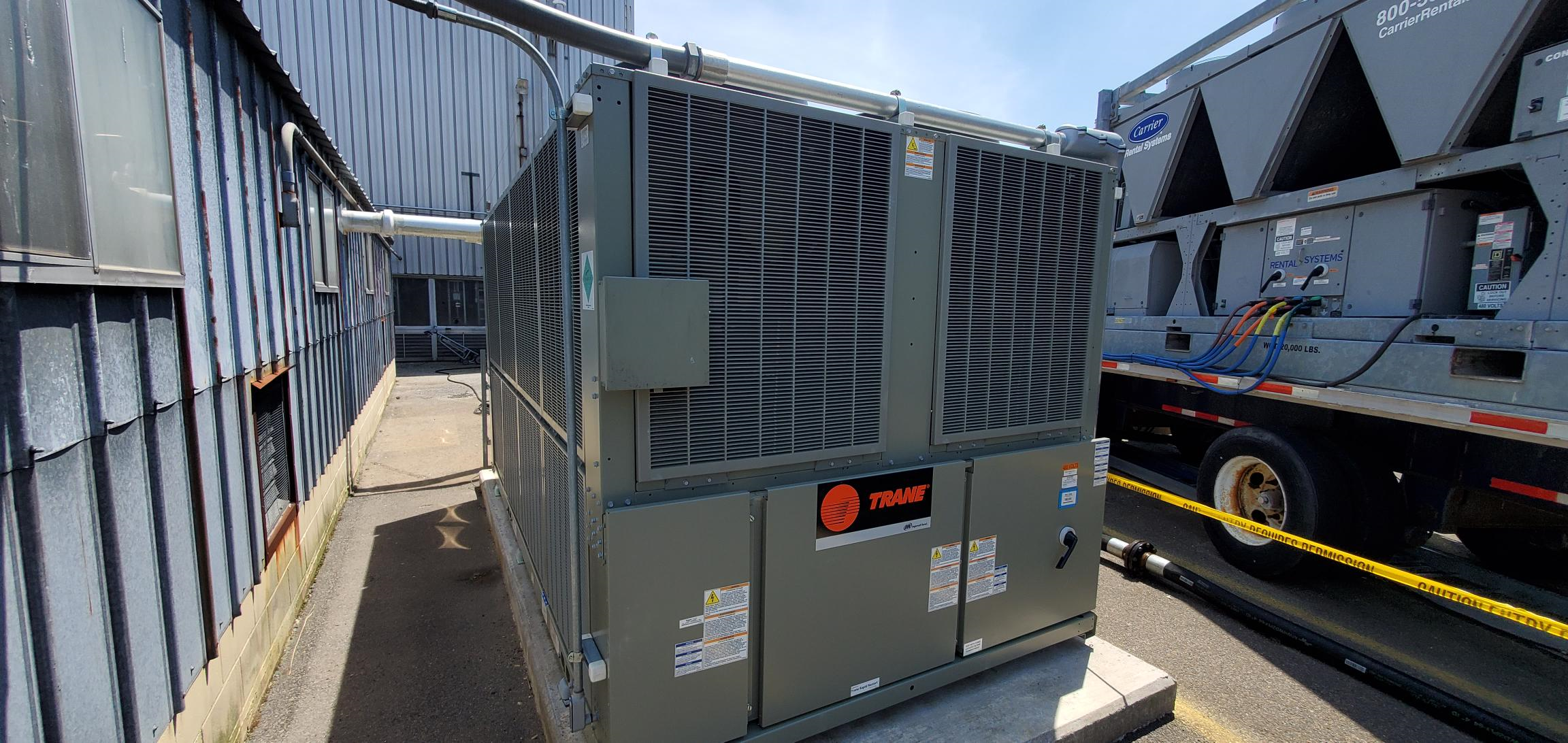 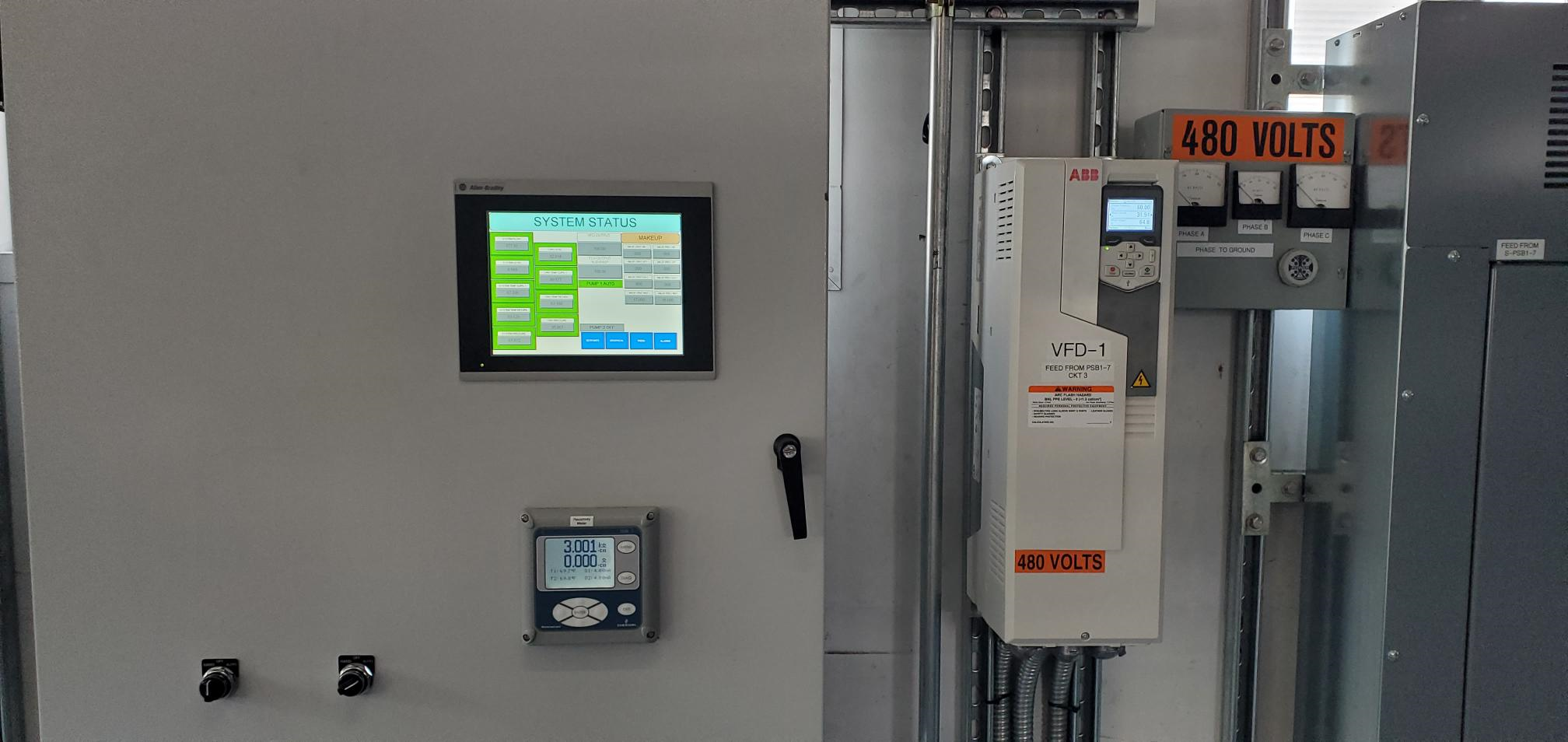 Chiller
Controls and VFD
13
HL-LHC AUP DOE IPR  – July 23–25, 2024
Charge #4
WBS 302.4.01: Procurement Status
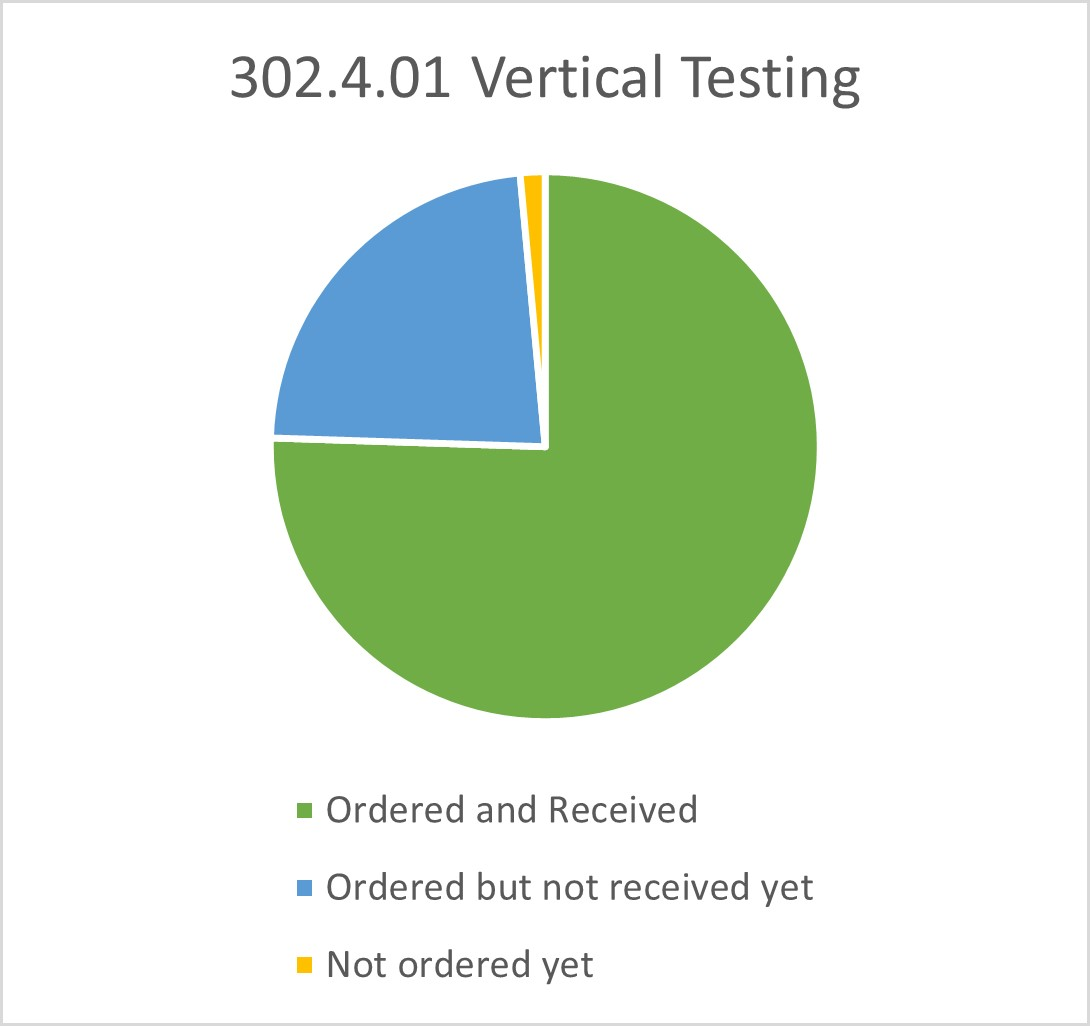 Ordered but not received are Cryogenic Gases and electric power.
Not ordered yet: Shipping cost of tested magnets.
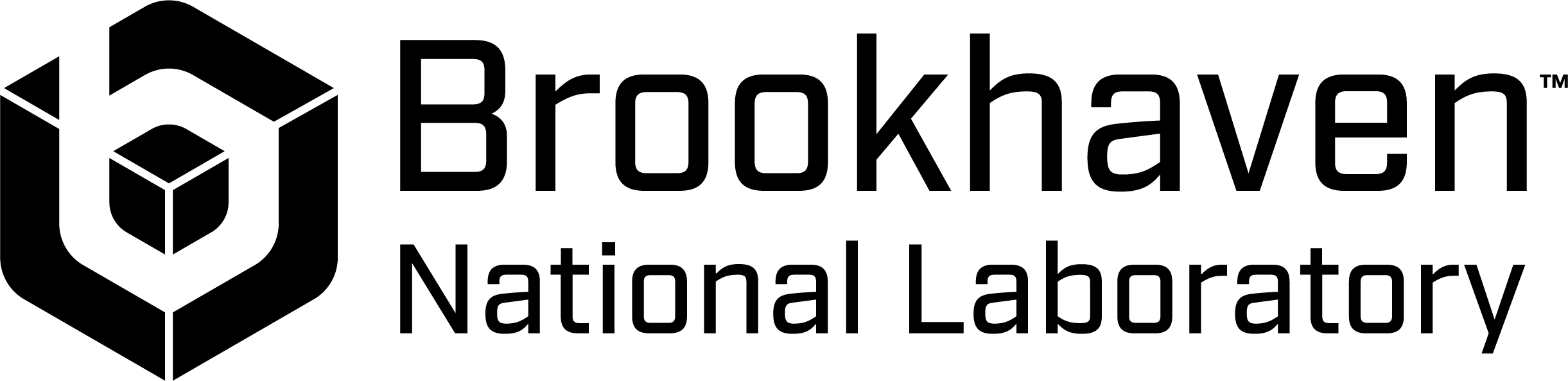 HL-LHC AUP DOE IPR  – July 23–25, 2024
14
Charge #2
WBS 302.4.01: Schedule
Magnet Vertical Testing is not in critical path
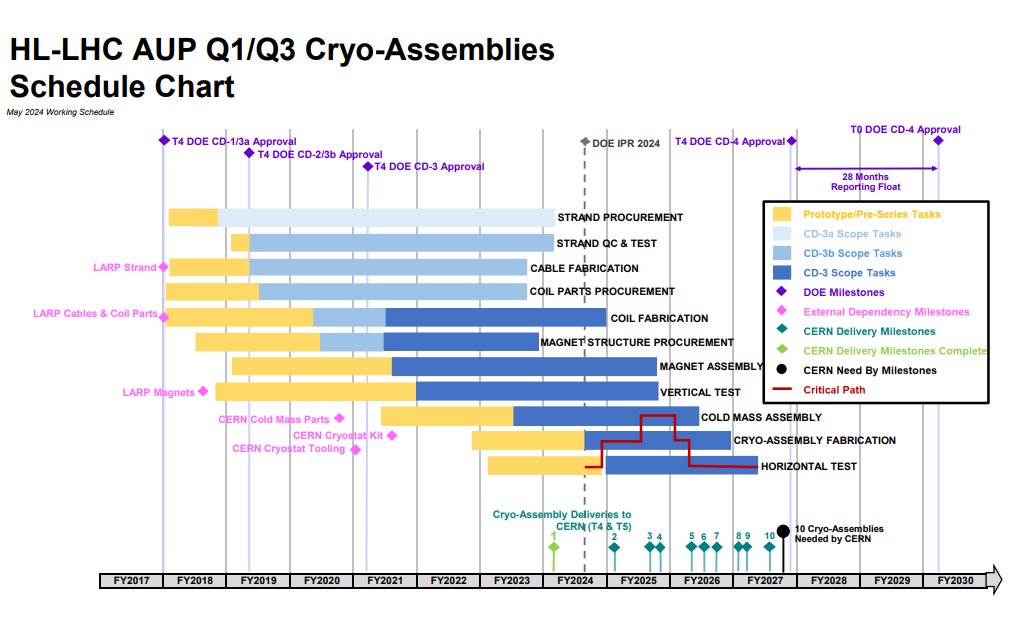 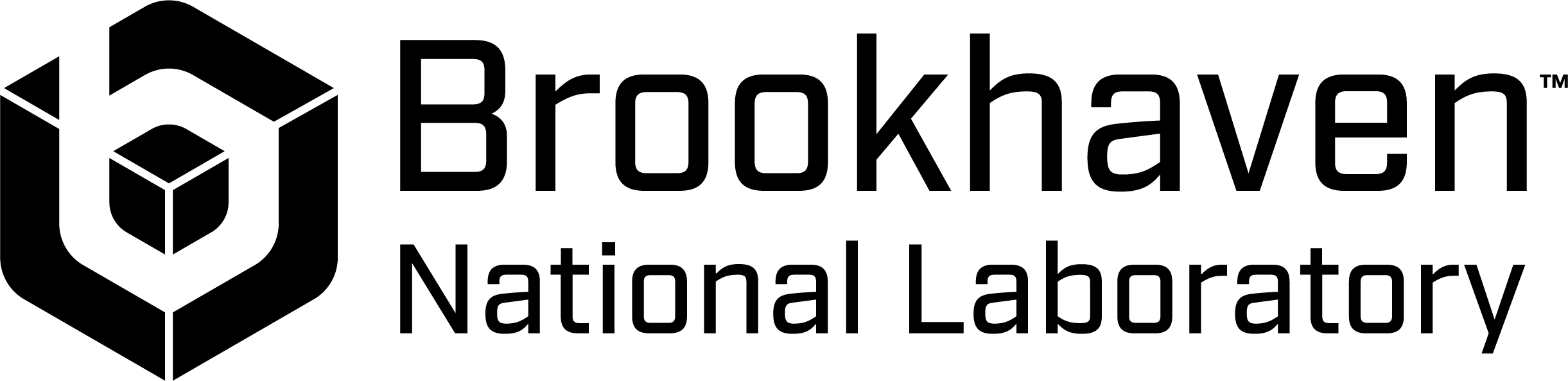 HL-LHC AUP DOE IPR  – July 23–25, 2024
15
Charge #2
WBS 302.4.01: Cost and Schedule Performance & VAR Reports
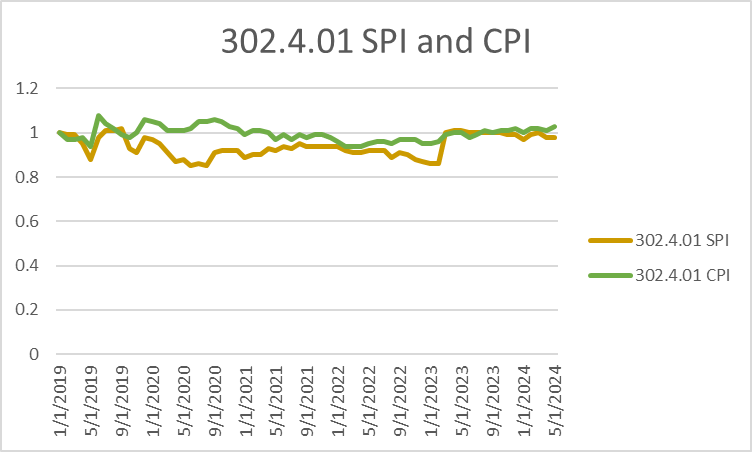 SPI and CPI are stable and well behaved. No cumulative variances beyond threshold.
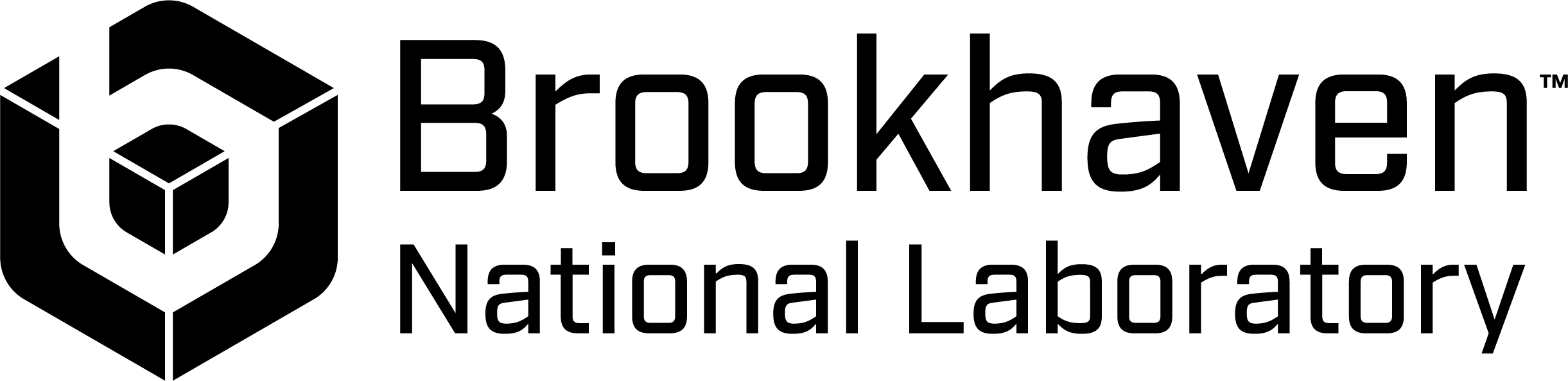 HL-LHC AUP DOE IPR  – July 23–25, 2024
16
Charge #2
WBS 302.4.01:BCRs approved since Rebaseline
$2,037,995
BCR336 includes costs and schedule adjustments to vertically test one additional MQXFA Magnet and deliver to CERN after being judged to conform. This will satisfy acceptance criteria for cryo- assembly LQXFA/B-01.
Cost change: $1,061,862.00
Schedule Change: 3/20/2025 to 5/13/2025 (56 Calander days).
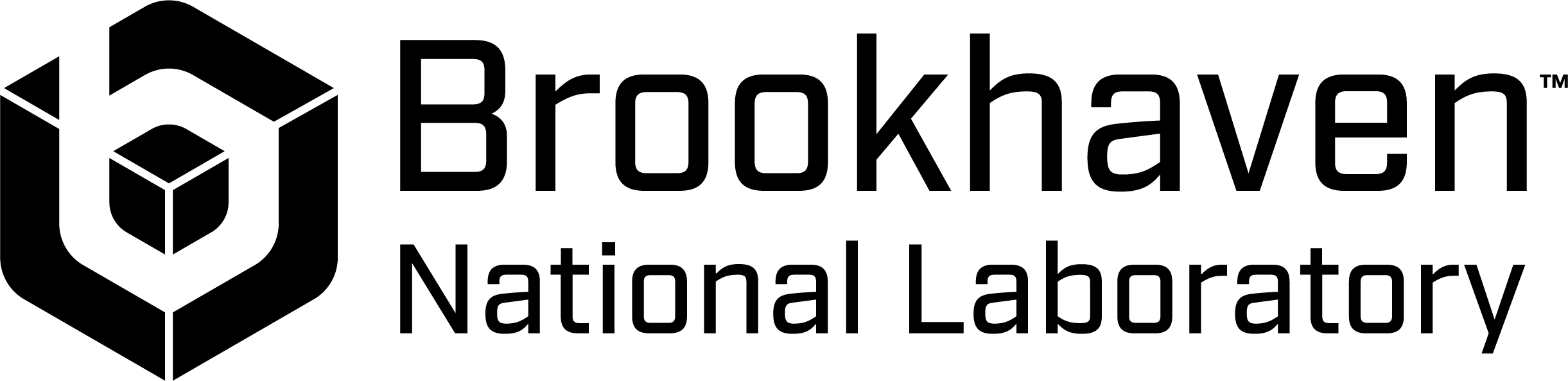 HL-LHC AUP DOE IPR  – July 23–25, 2024
17
Charge #2
WBS 302.4.01: Estimate at Completion
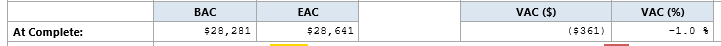 VAC of -$361k is due to projection of current cost variance
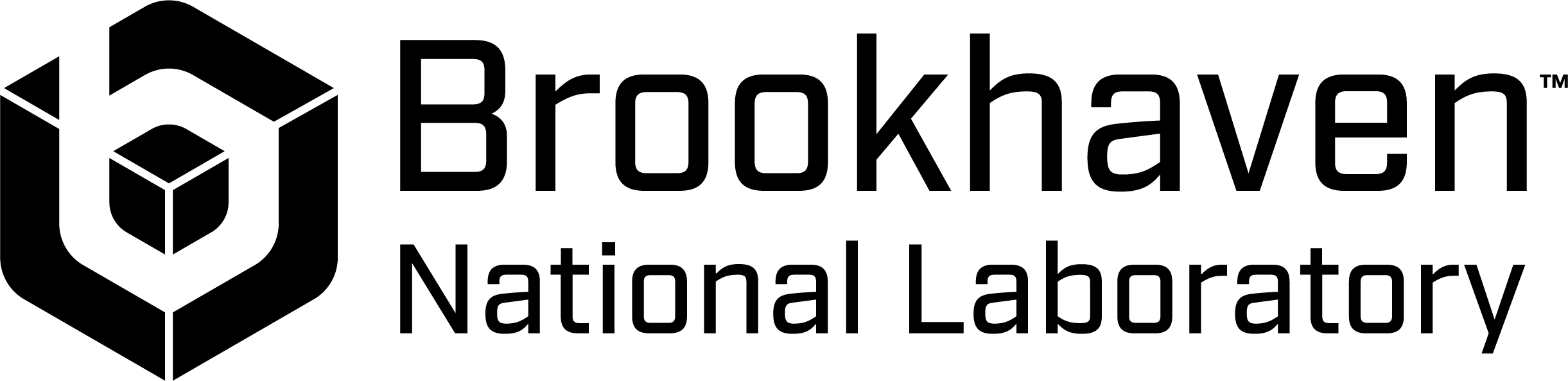 HL-LHC AUP DOE IPR  – July 23–25, 2024
18
WBS 302.4.01: QA/QC
Charge #1
HL-LHC-AUP QA manager is James Blowers.
AUP Quality Assurance Plan is US-HiLumi-doc-80.
BNL Quality Assurance Plan is US-HiLumi-doc-945.
AUP also follows CERN HL-LHC Quality Assurance Management Plan (EDMS 1513591).
QA is facilitated by documentation during all phases of the magnet handling and testing activities at BNL, as it is project-wide.
Each magnet has a complete documentation package called a traveler, which includes work procedures, test plans, test results, and discrepancy reports, if any.
BNL Magnet Division (MD) has QA expert who reviews and controls documents, such as work planning sheets and magnet travelers. SMD QA Manager is H. Hocker.
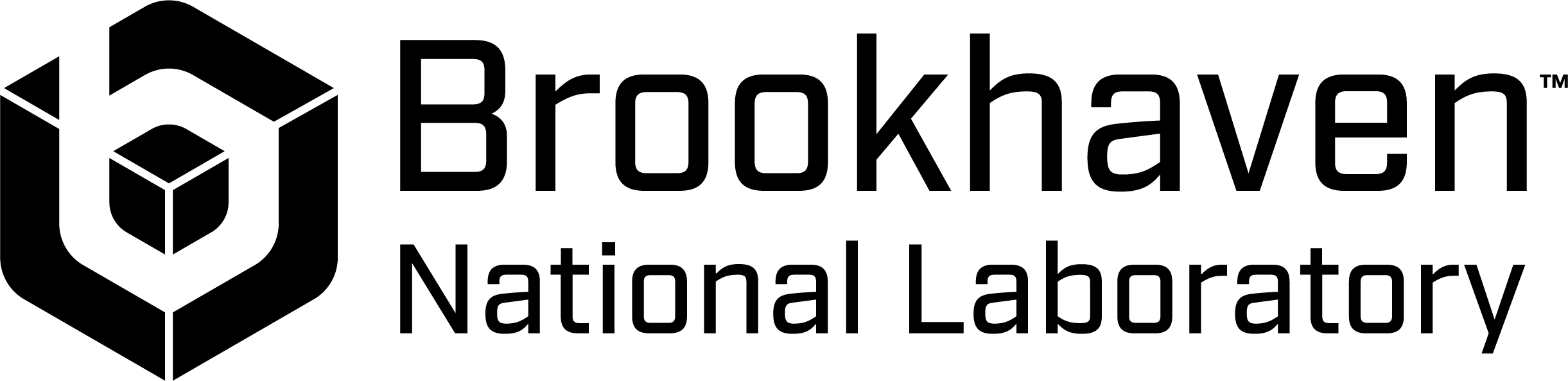 HL-LHC AUP DOE IPR  – July 23–25, 2024
19
Charge# 6
WBS 302.4.01: Risks
6 risks have been identified and analyzed. 
All risks are actively managed via monthly Risk Management Board meetings.
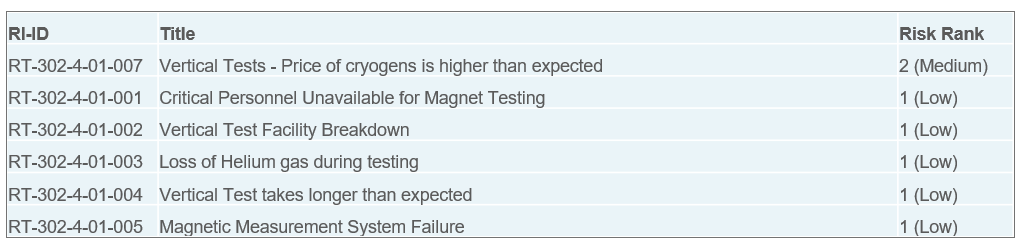 No new risks.
No risks have been retired.
One risks evaluated as medium. None are high.
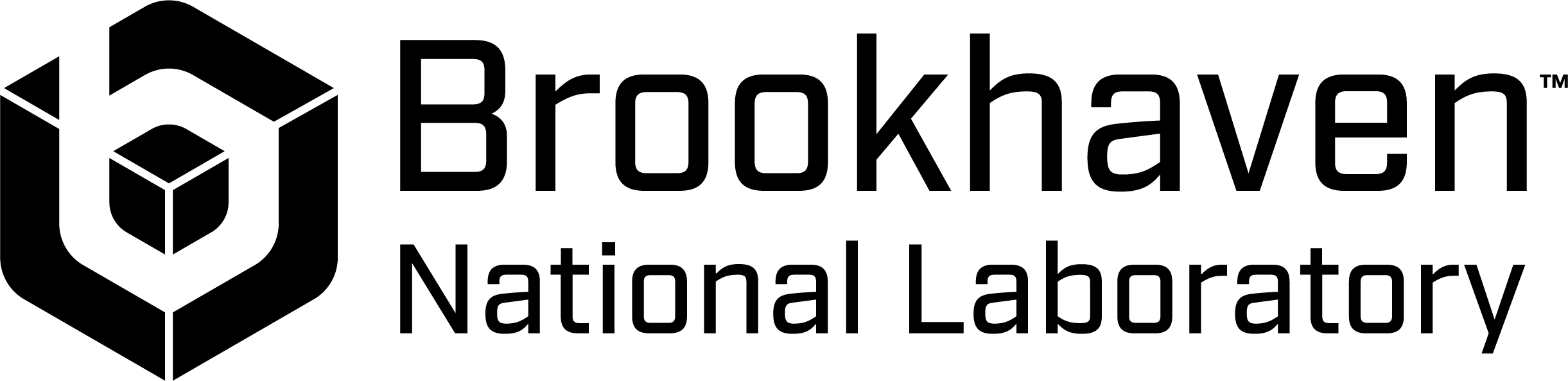 20
HL-LHC AUP DOE IPR  – July 23–25, 2024
WBS 302.4.01: ES&H
Charge #5
Project-wide standards are given in the AUP Hazard Analysis Report (HAR) (US-HiLumi-doc-1121).
All work at BNL must comply with the Standards-Based Management System (SBMS), which provides procedures and protocols to identify and control hazards to environment, safety, and health. 
Hazards for magnet handling and testing have been identified, and procedures for their control are in place. These include:
Magnet lifting and up-righting with cranes and special fixtures;
Handling of cryogens (liquid N2 and liquid He);
High voltage withstand (hipot) tests;
High current up to 20 kA;
High, He gas pressures.
Personnel are required to be up-to-date on all safety training and use the appropriate personal protection equipment.
Work is planned beforehand and coordinated with ES&H staff.
Frequent safety walk-throughs of work areas are conducted by ES&H staff and supervisors.
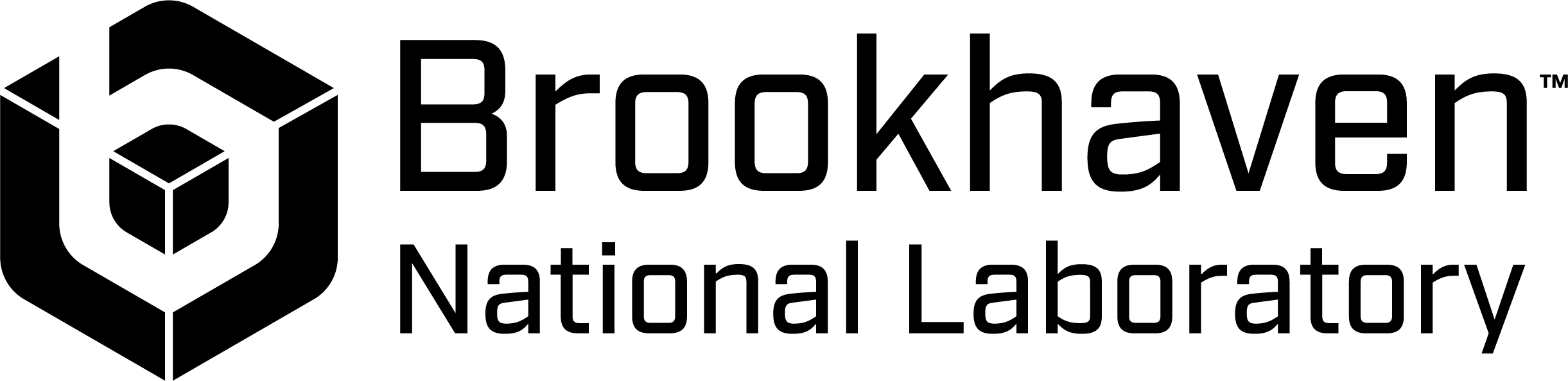 HL-LHC AUP DOE IPR  – July 23–25, 2024
21
WBS 302.4.01: Summary
The vertical testing WBS scope is clearly defined and well understood. 
Interfaces are defined and controlled.
We have successfully completed testing of 6 magnet tests
 after new baseline since March 2023.
Regular maintenance, upgraded control and monitoring system has improved the performance of our main helium liquefier plant. 
Addition of Linde 1630 and Linde 1430  helium liquefiers will add liquifying capacity of  110 liters/hour after commissioning.
Variances have not been significant, CPI/SPI are reasonably well-behaved and understood.
Risks continue to be managed and mitigated.
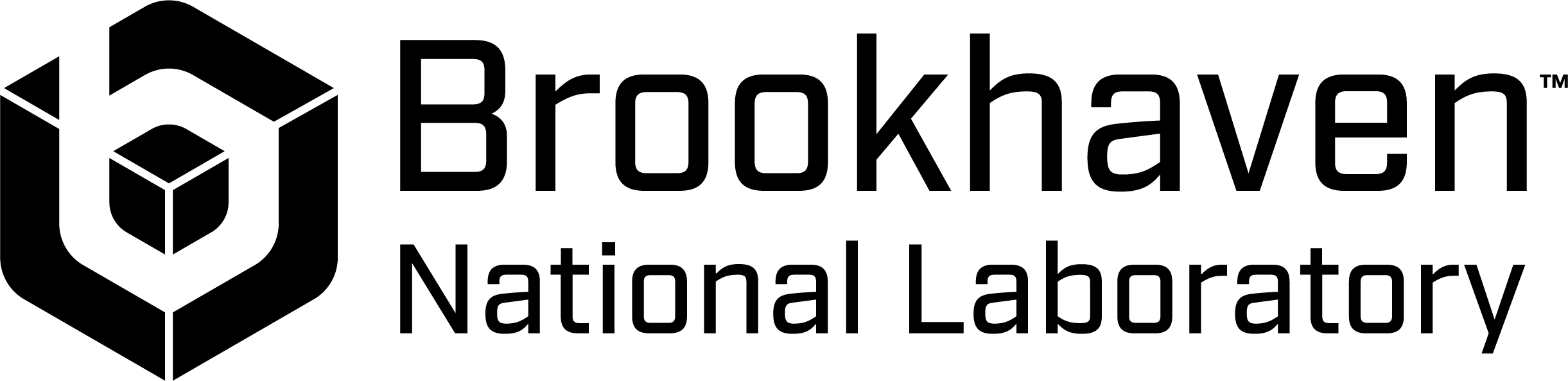 HL-LHC AUP DOE IPR  – July 23–25, 2024
22
Backup Slides
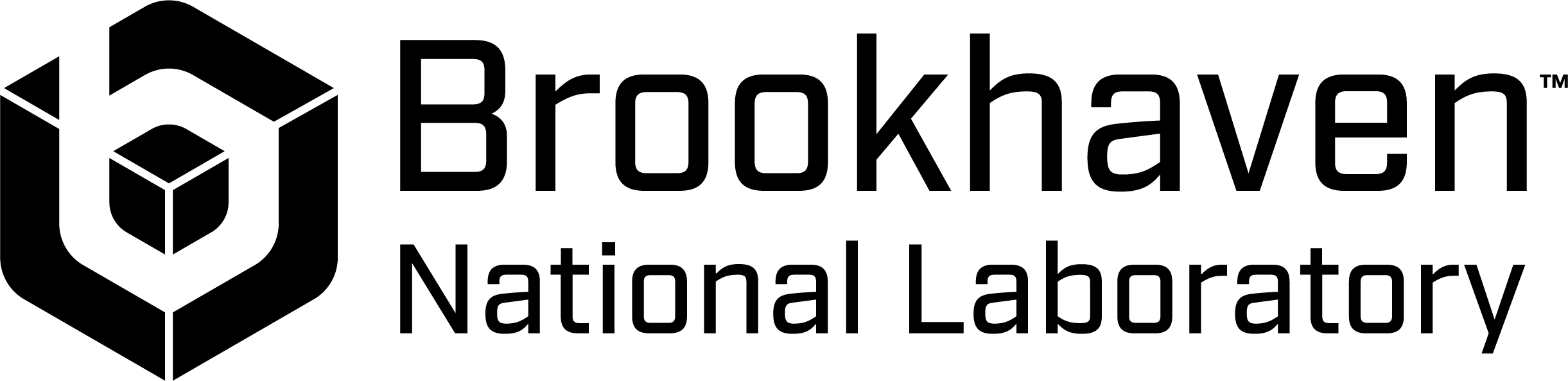 HL-LHC AUP Rebaseline Dir. Rev. - Sep 27 -29, 2022
23
Charge #2
302.4.01: Resource Type Breakdown
70% Labor, 30% M&S.
M&S Includes electrical power, Cryogens, and shipping to FNAL.
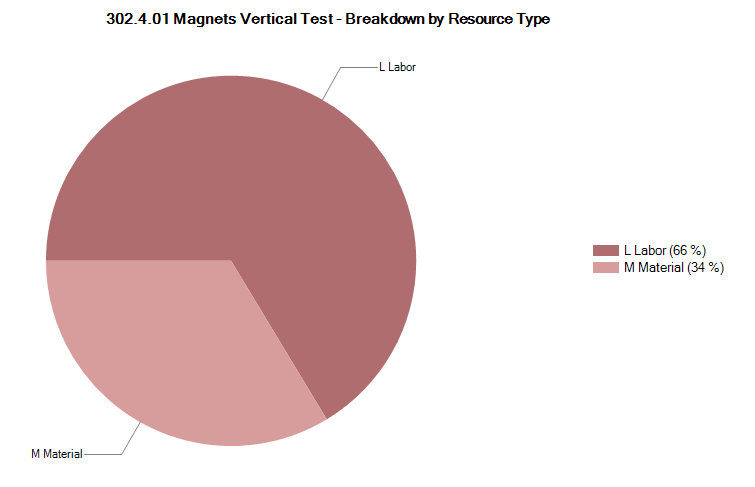 Needs Correction
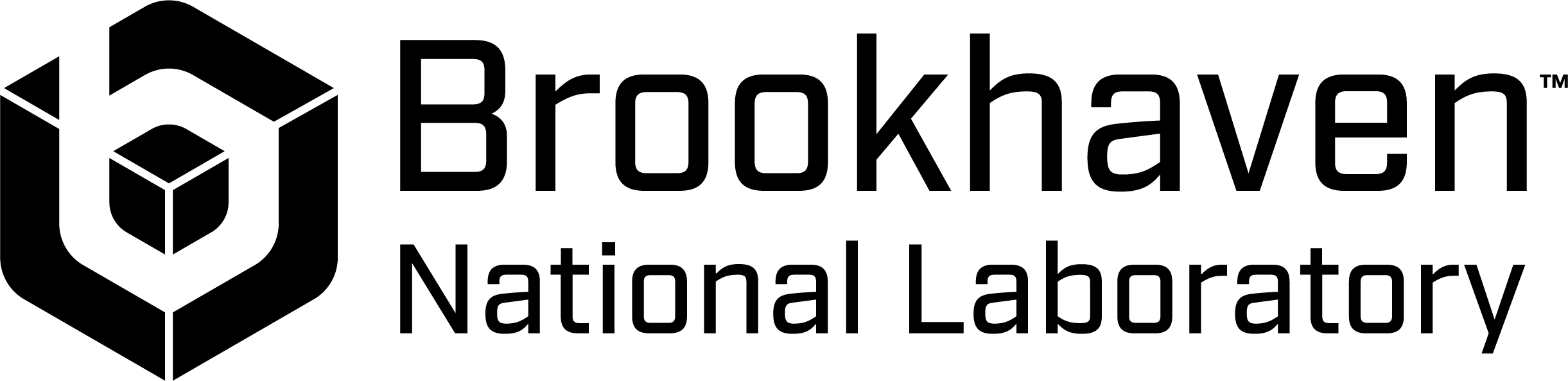 24
302.4.01: Estimate Quality
The Vertical Testing is in production mode, making future predictions clearly understood.
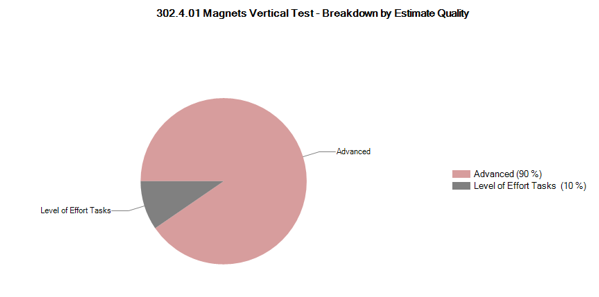 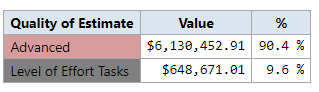 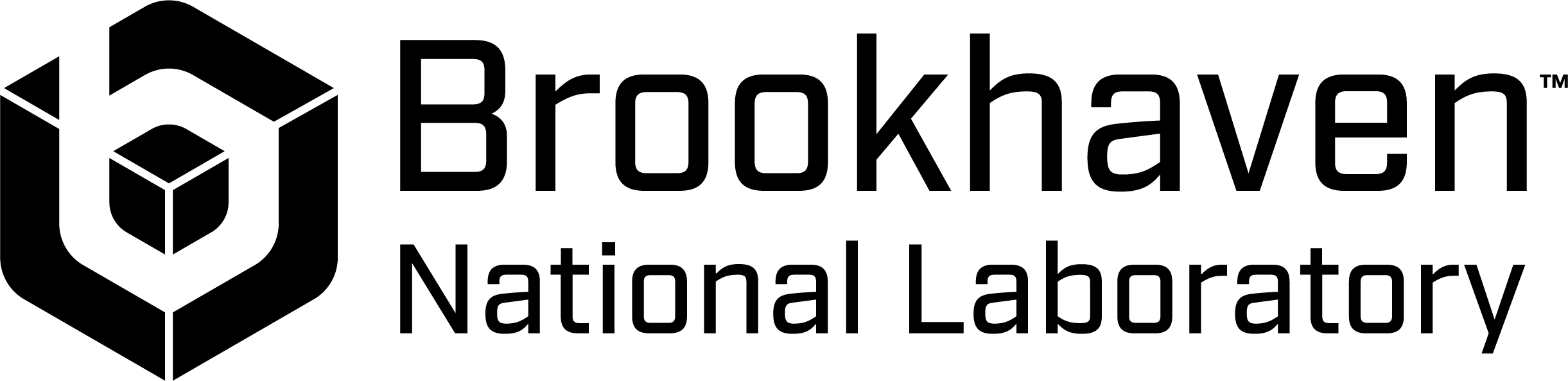 25
HL-LHC AUP DOE IPR  – July 23–25, 2024
Charge #4
302.4.01: FTE Breakdown
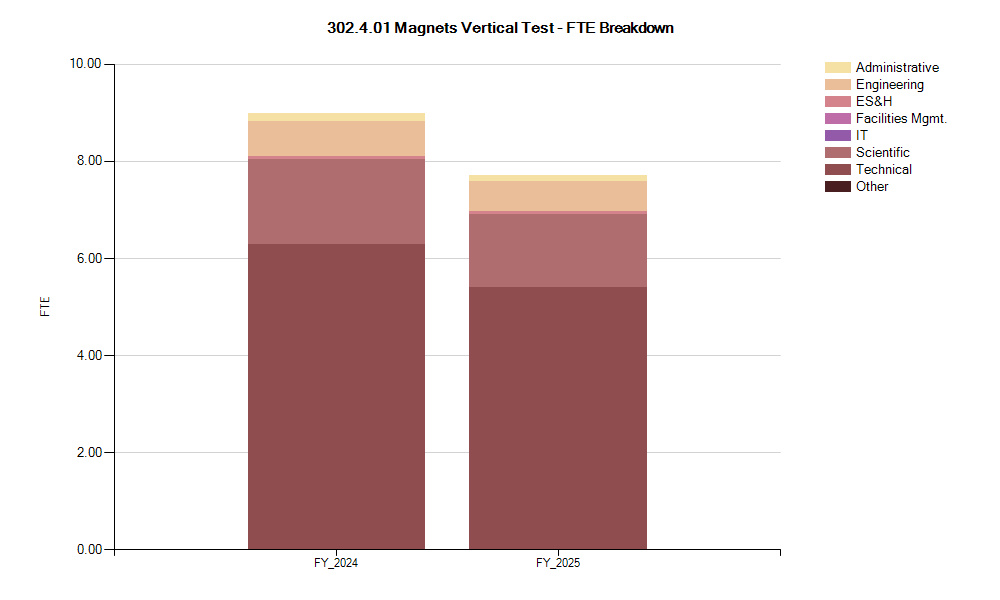 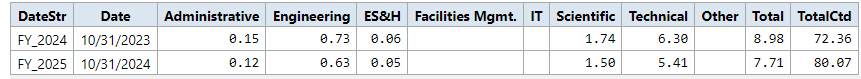 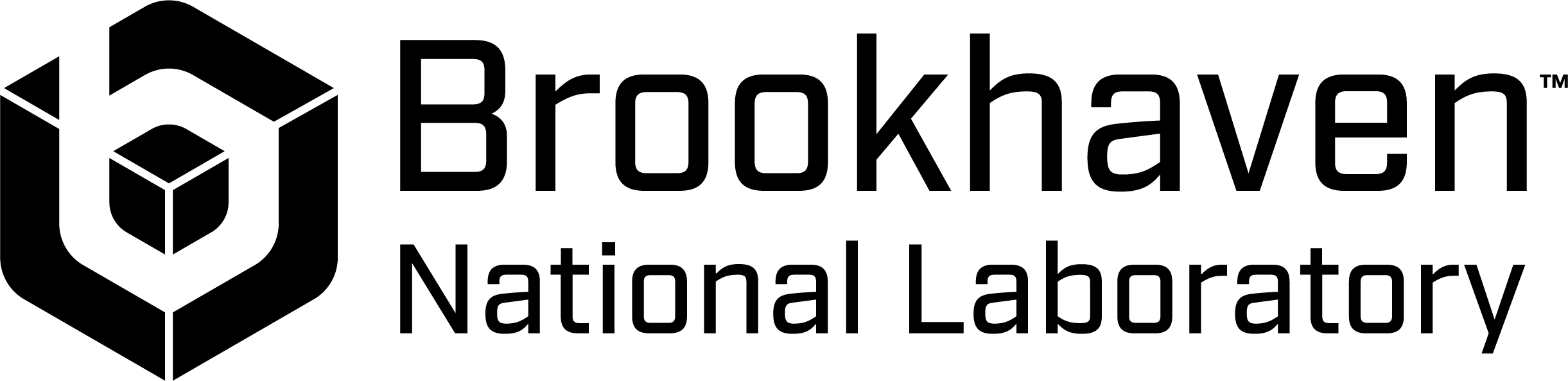 26
CPR as of 5/24
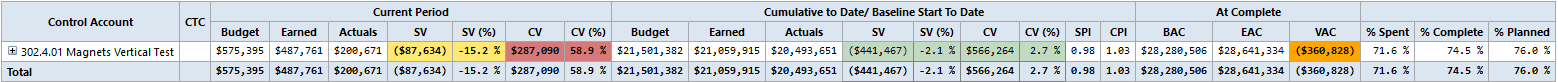 No cumulative variances above threshold
HL-LHC AUP Rebaseline Dir. Rev. - Sep 27 -29, 2022
27
Charges
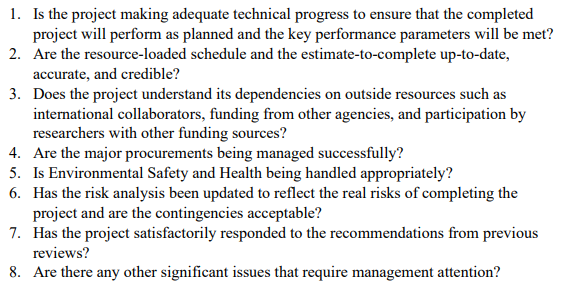 HL-LHC AUP DOE IPR  – July 23–25, 2024
28